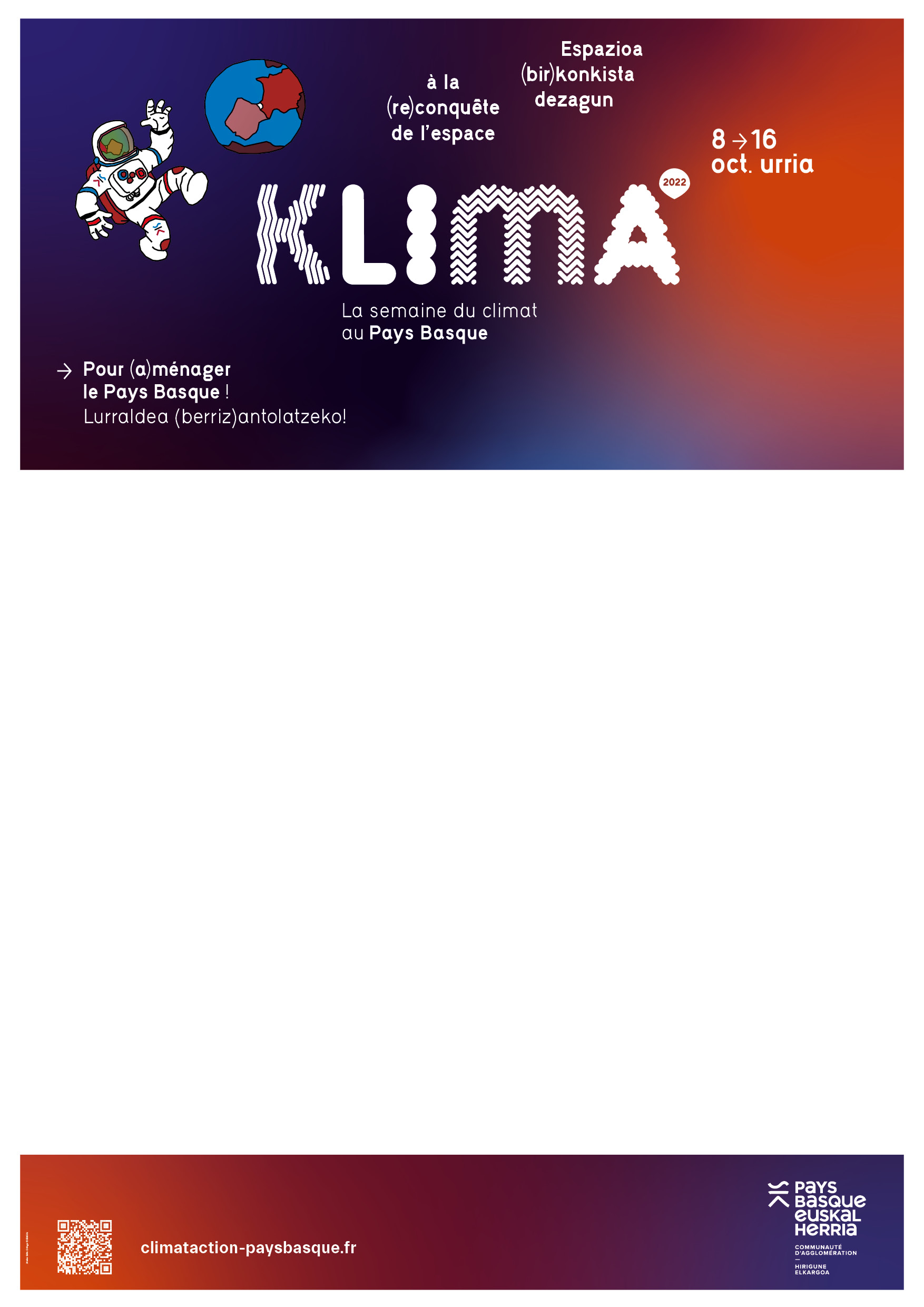 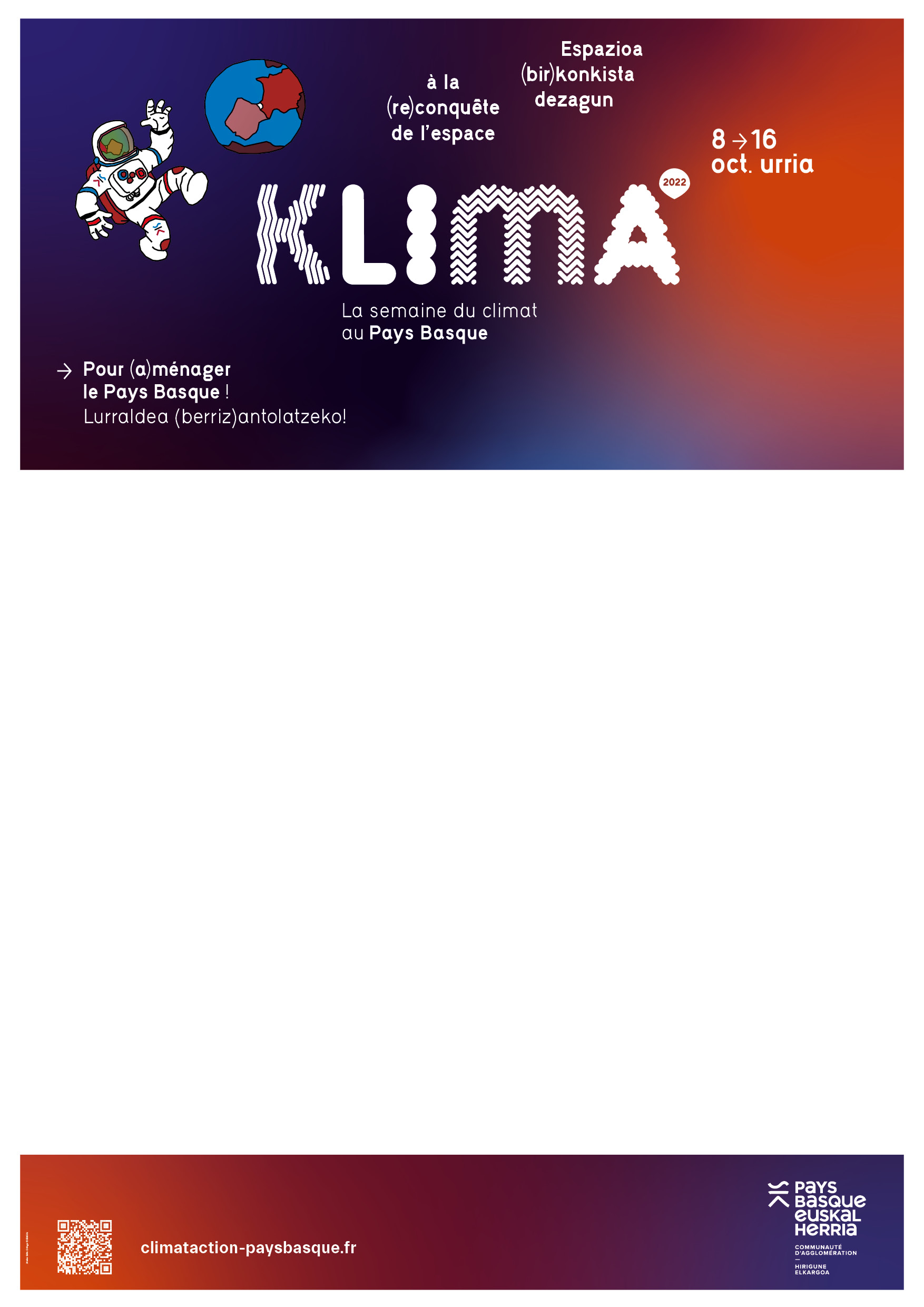 Samedi 8 octobre : À Errobi, tous à vélo pour le climat
Samedi 8 octobre : À Errobi, tous à vélo pour le climat
Vélorution 
balade à vélo depuis les 11 mairies d’ERROBI vers Cambo
Vélorution 
balade à vélo depuis les 11 mairies d’ERROBI vers Cambo
dès  9:30
dès  9:30
Journée Vélo
Journée Vélo
dès 11:00
dès 11:00
au Parc Saint Joseph de Cambo
au Parc Saint Joseph de Cambo
Entretien, autoréparation, maniement, pratique,.. et jeux autour du vélo 
Essais de vélos électriques - circuit dans Cambo 
Concertation citoyenne sur des projets d’itinéraires vélo
Sensibilisation ludique sur le climat 
Musée du vélo 
Présentation de vélos à hydrogène
Stand sur la mobilité en Pays Basque 
Animation musicale par la banda Kanboko Izarra, 
TALO (salés et sucrés), saucisse, cœurs de canard, frites et Buvettes 
à 15:30 : Remise des prix du concours photo
Entretien, autoréparation, maniement, pratique,.. et jeux autour du vélo 
Essais de vélos électriques - circuit dans Cambo 
Concertation citoyenne sur des projets d’itinéraires vélo
Sensibilisation ludique sur le climat 
Musée du vélo 
Présentation de vélos à hydrogène
Stand sur la mobilité en Pays Basque 
Animation musicale par la banda Kanboko Izarra, 
TALO (salés et sucrés), saucisse, cœurs de canard, frites et Buvettes 
à 15:30 : Remise des prix du concours photo
Mardi 11 et Vendredi 14 octobre
Mardi 11 et Vendredi 14 octobre
à 18:00 au Pôle Errobi, 
ZAE Errobi à Itxassou
à 18:00 au Pôle Errobi, 
ZAE Errobi à Itxassou
Atelier Fresque du Climat -11 oct. 
Atelier Fresque de La Mobilité -14 oct
Atelier Fresque du Climat -11 oct. 
Atelier Fresque de La Mobilité -14 oct
Informations : contact.errobi@communaute-paysbasque.fr/ 05 59 93 50 77
Coorganisateurs : Département des Pyrénées-Atlantiques, Syndicat des Mobilités Pays Basque-Adour (SMPBA), 11 communes d'Errobi
Informations : contact.errobi@communaute-paysbasque.fr/ 05 59 93 50 77
Coorganisateurs : Département des Pyrénées-Atlantiques, Syndicat des Mobilités Pays Basque-Adour (SMPBA), 11 communes d'Errobi
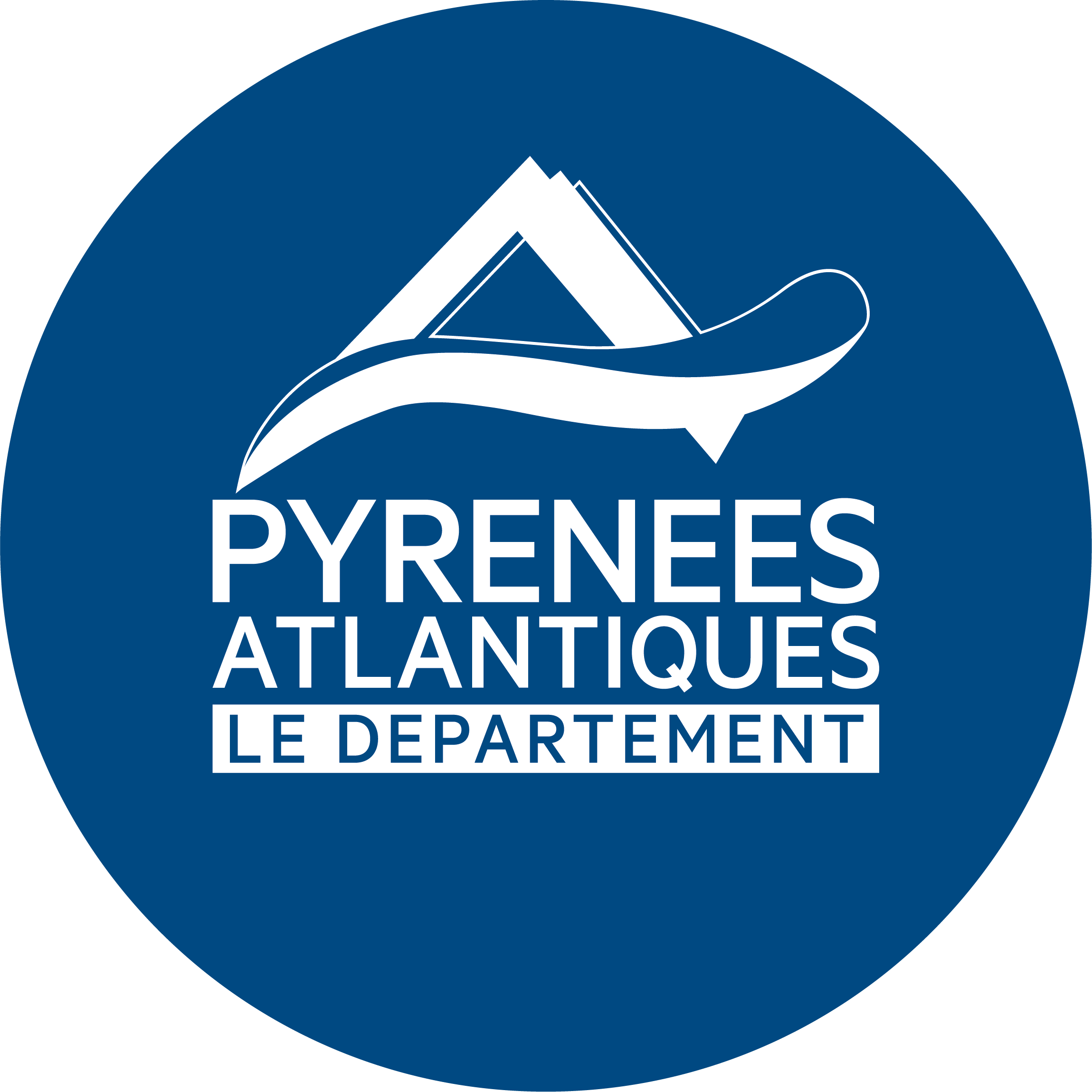 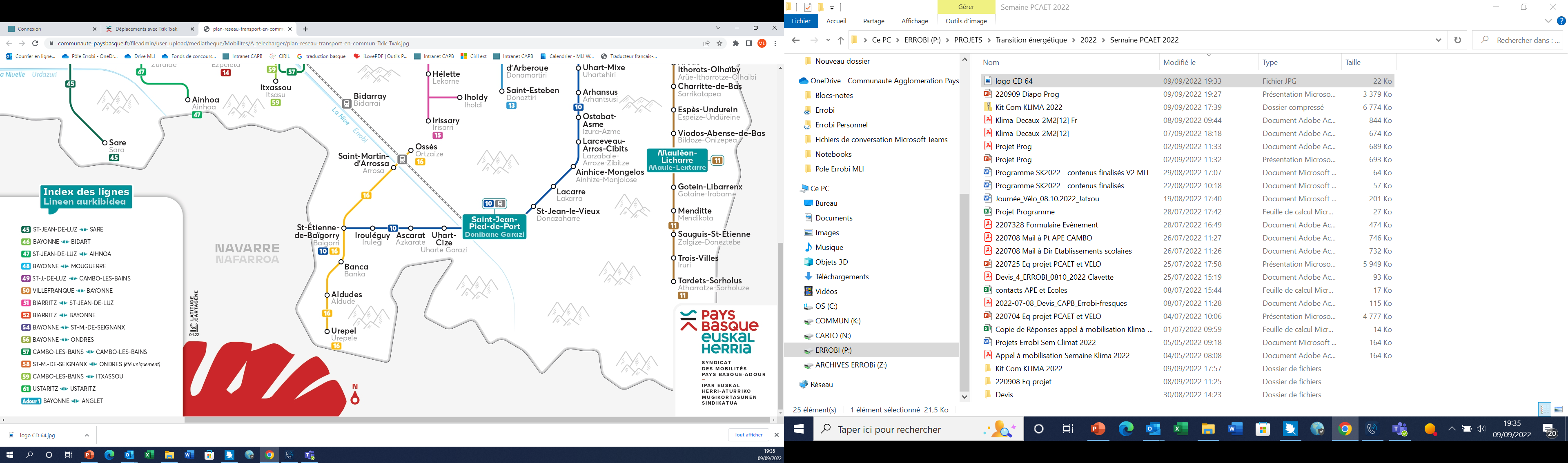 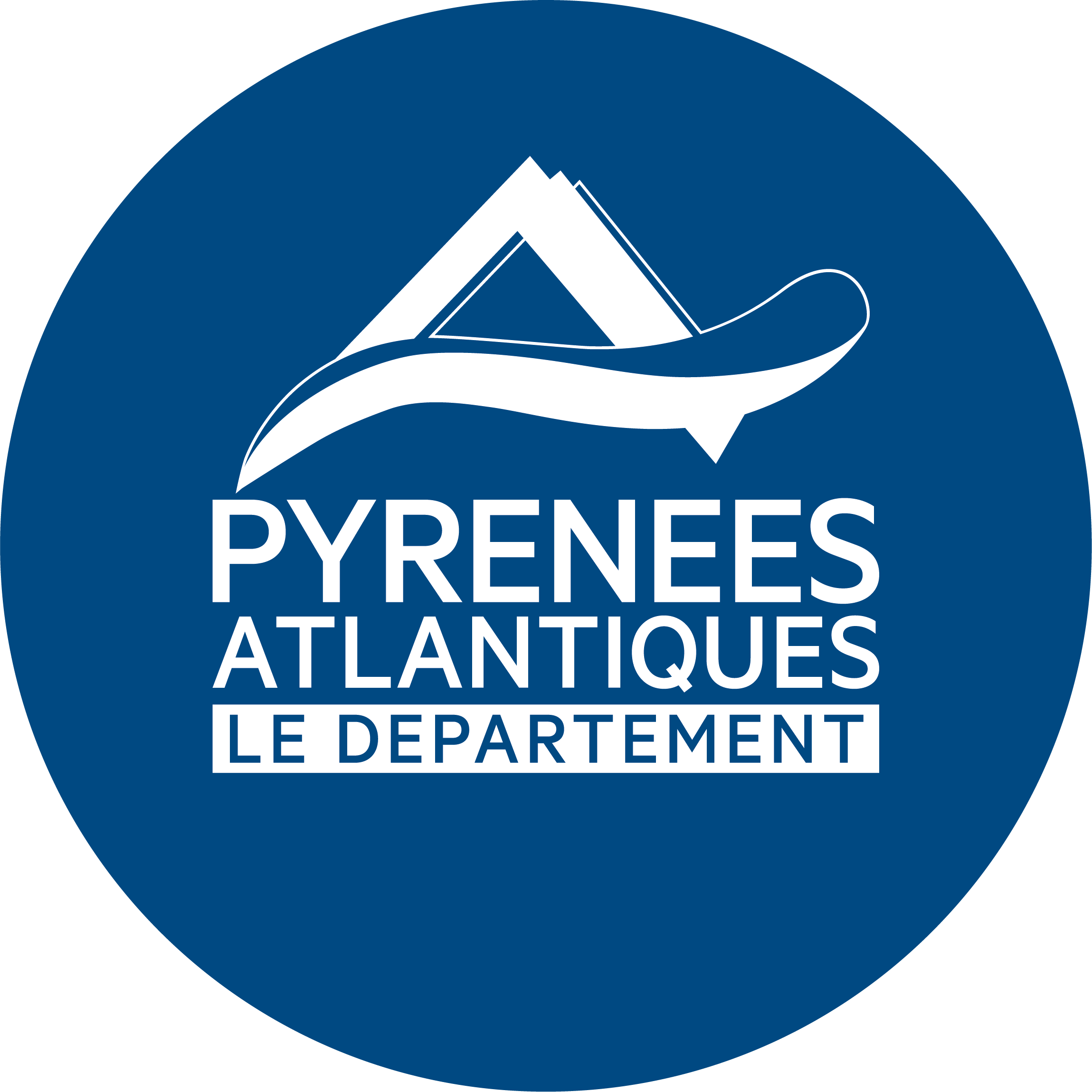 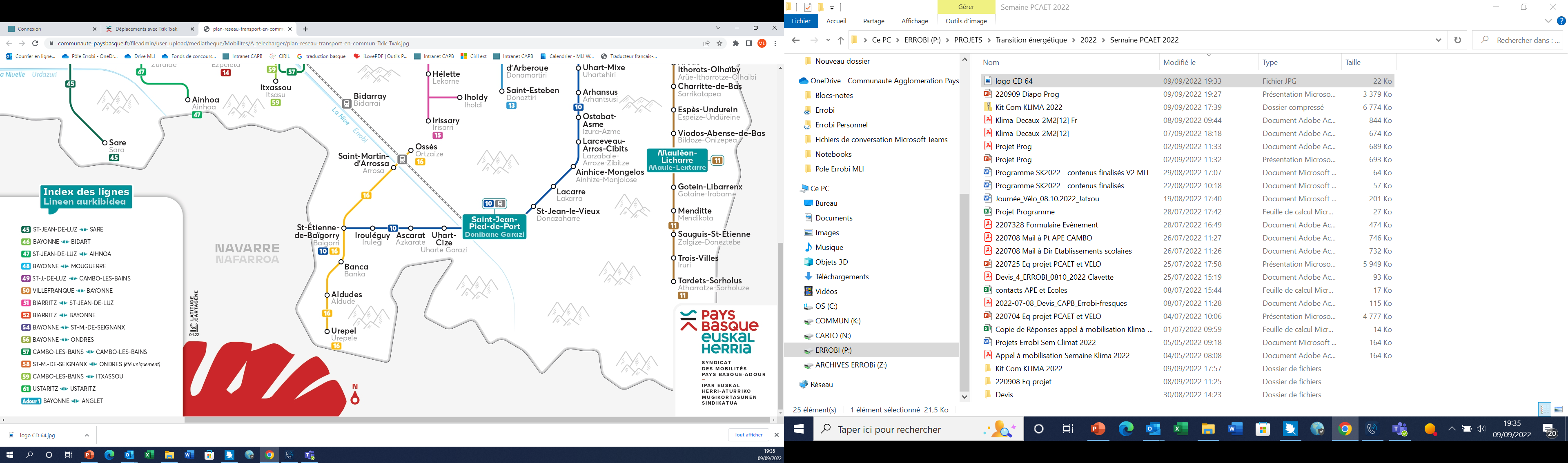 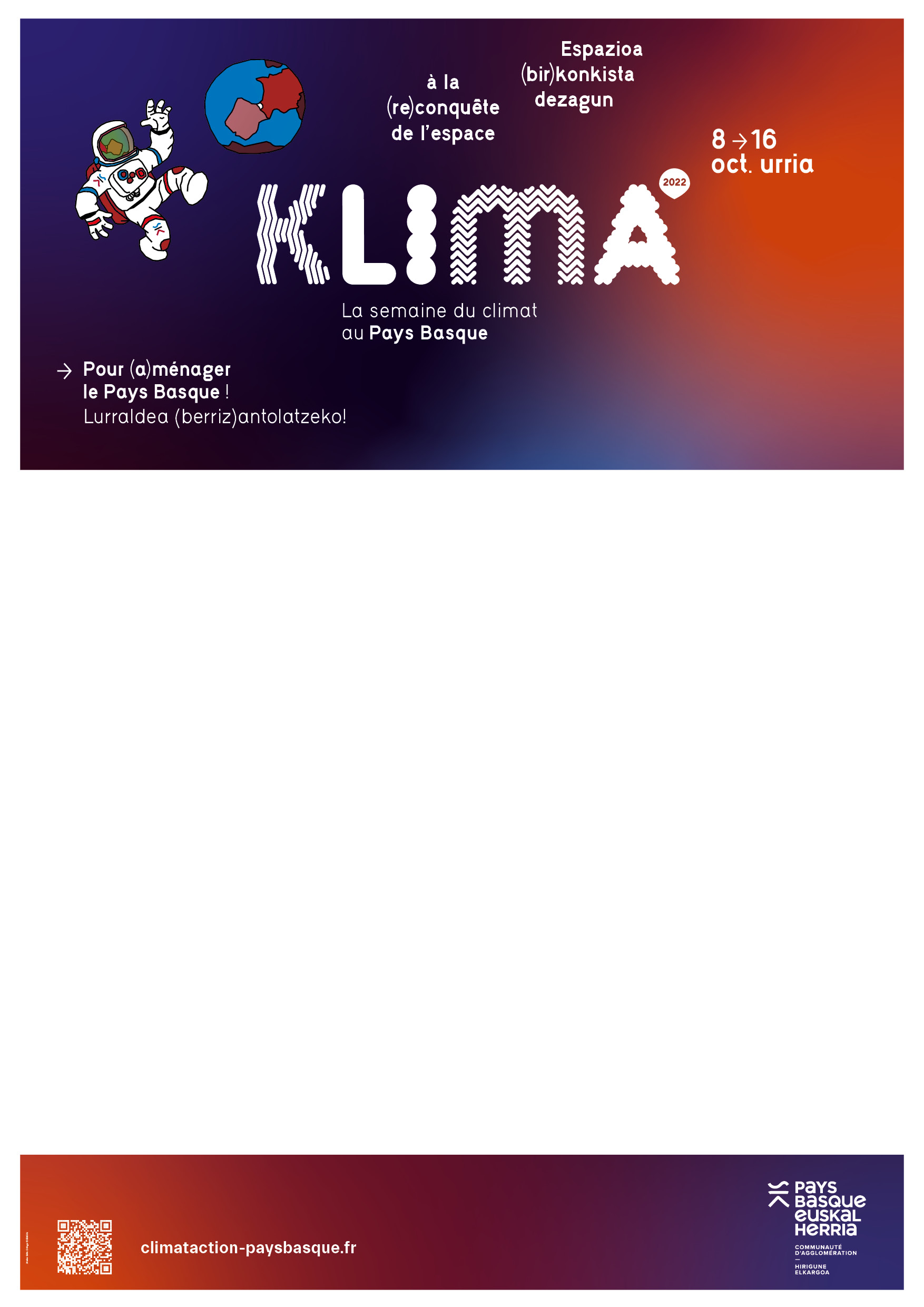 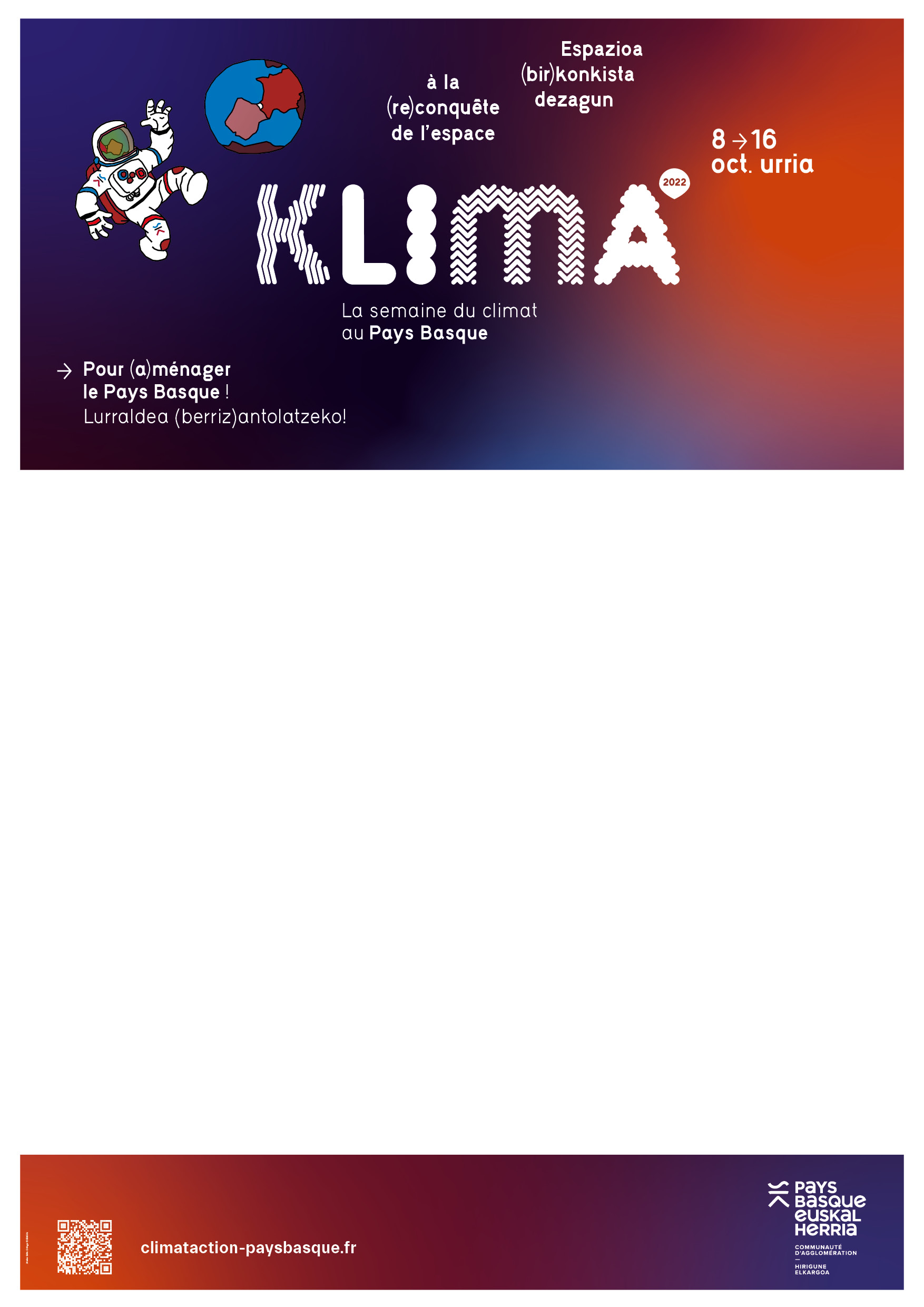 Urriaren 8a, larunbata :
Errobin, denak bizikletaz klimaren alde!
Urriaren 8a, larunbata :
Errobin, denak bizikletaz klimaren alde!
Goizeko-Txirrindiraultza 
Bizikletaz egindako ibilaldia 
ERROBIko 11 Herriko Etxeetatik Kanborantz
9:30etik
Goizeko-Txirrindiraultza 
Bizikletaz egindako ibilaldia 
ERROBIko 11 Herriko Etxeetatik Kanborantz
9:30etik
Bizikletaren eguna
11:00etatik
Kanboko, San Josepe parkean
Bizikletaren eguna
11:00etatik
Kanboko, San Josepe parkean
Mantentze-lanak, autokonponketa, erabilera, praktika, eta bizikletaren inguruko jolasak
Bizikleta elektrikoen probak - zirkuitua Kanbon barna
Elkar aditze herritarra bizikleta-ibilbide proiektu batzuei buruz
Sentsibilizazio ludikoa,Klimari buruz 
Bizikletaren museoa
Hidrogenozko bizikleta batzuen aurkezpena 
Erakusmahaia, Ipar Euskal Herriko mugikortasunari buruz
Musika-animazioa,Kanboko Izarra txarangaren eskutik 
TALOAK (gaziak eta gozoak), lukainkak, ahate bihotzak, fritak eta Edariak
15: 30ean: argazki-lehiaketaren sari banaketa
Mantentze-lanak, autokonponketa, erabilera, praktika, eta bizikletaren inguruko jolasak
Bizikleta elektrikoen probak - zirkuitua Kanbon barna
Elkar aditze herritarra bizikleta-ibilbide proiektu batzuei buruz
Sentsibilizazio ludikoa,Klimari buruz 
Bizikletaren museoa
Hidrogenozko bizikleta batzuen aurkezpena 
Erakusmahaia, Ipar Euskal Herriko mugikortasunari buruz
Musika-animazioa,Kanboko Izarra txarangaren eskutik 
TALOAK (gaziak eta gozoak), lukainkak, ahate bihotzak, fritak eta Edariak
15: 30ean: argazki-lehiaketaren sari banaketa
Urriaren 11a, asteartea, eta 14a, ostirala
Urriaren 11a, asteartea, eta 14a, ostirala
Tailerra : Klimaren Mural - urriaren 11a
Tailerra : Mugikortasunearen mural –urriaren 14a
18:00etan Errobiko Eremuan,ZAE Errobi ITSASUN
Tailerra : Klimaren Mural - urriaren 11a
Tailerra : Mugikortasunearen mural –urriaren 14a
18:00etan Errobiko Eremuan,ZAE Errobi ITSASUN
Xehetasunak : contact.errobi@communaute-paysbasque.fr/05 59 93 50 77
Antolatzaileak : Pirinio Atlantikoetako Departamendua,  Ipar Euskal Herri-Aturriko Mugikortasunen sindikatua, Errobiko 11 herriak
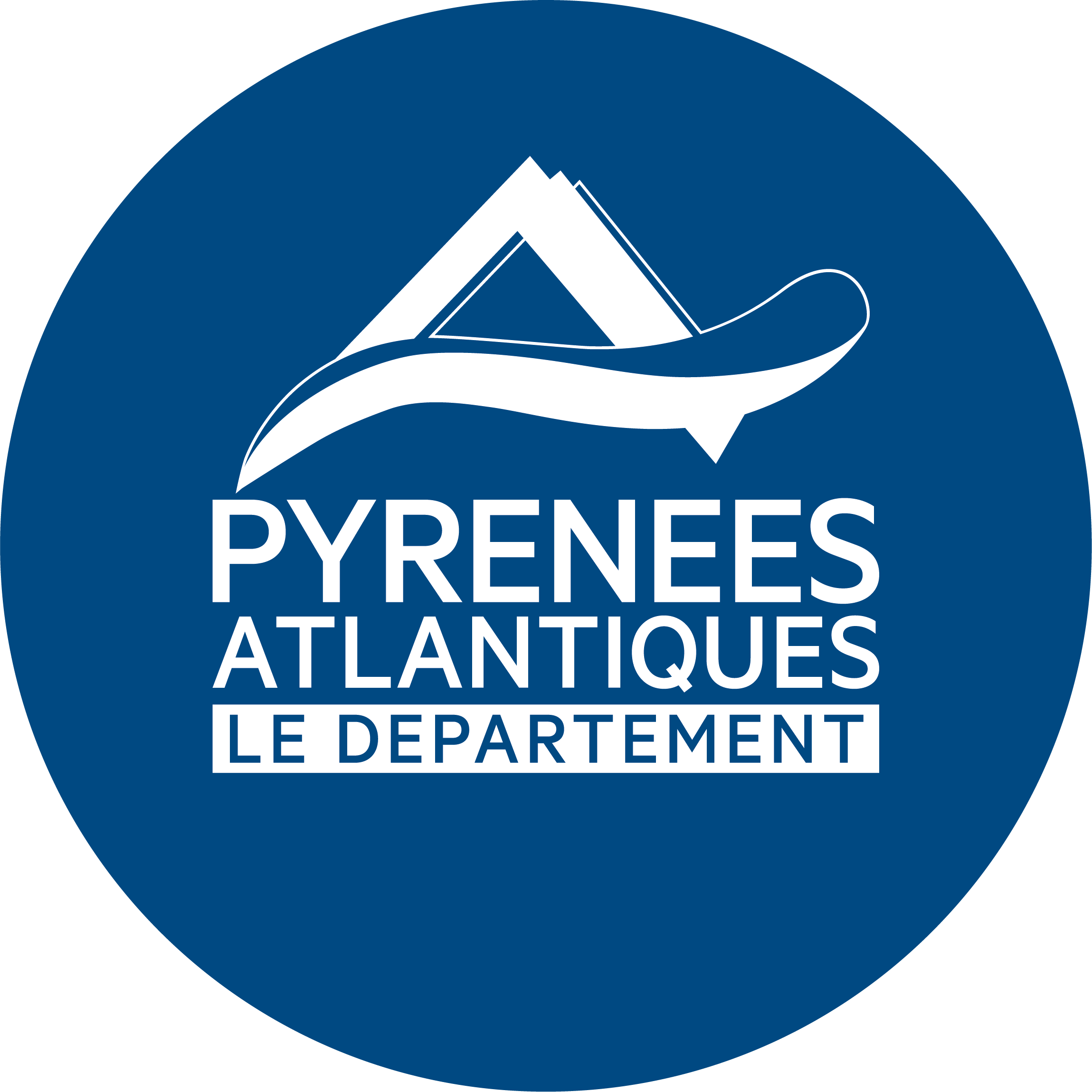 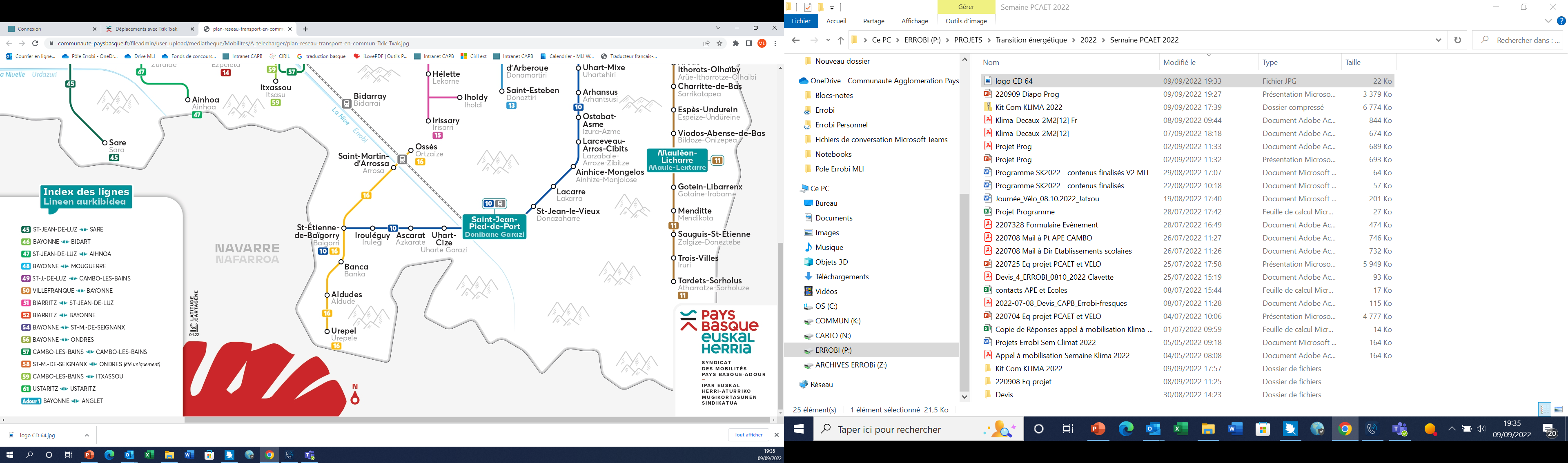 Xehetasunak : contact.errobi@communaute-paysbasque.fr/05 59 93 50 77
Antolatzaileak : Pirinio Atlantikoetako Departamendua,  Ipar Euskal Herri-Aturriko Mugikortasunen sindikatua, Errobiko 11 herriak
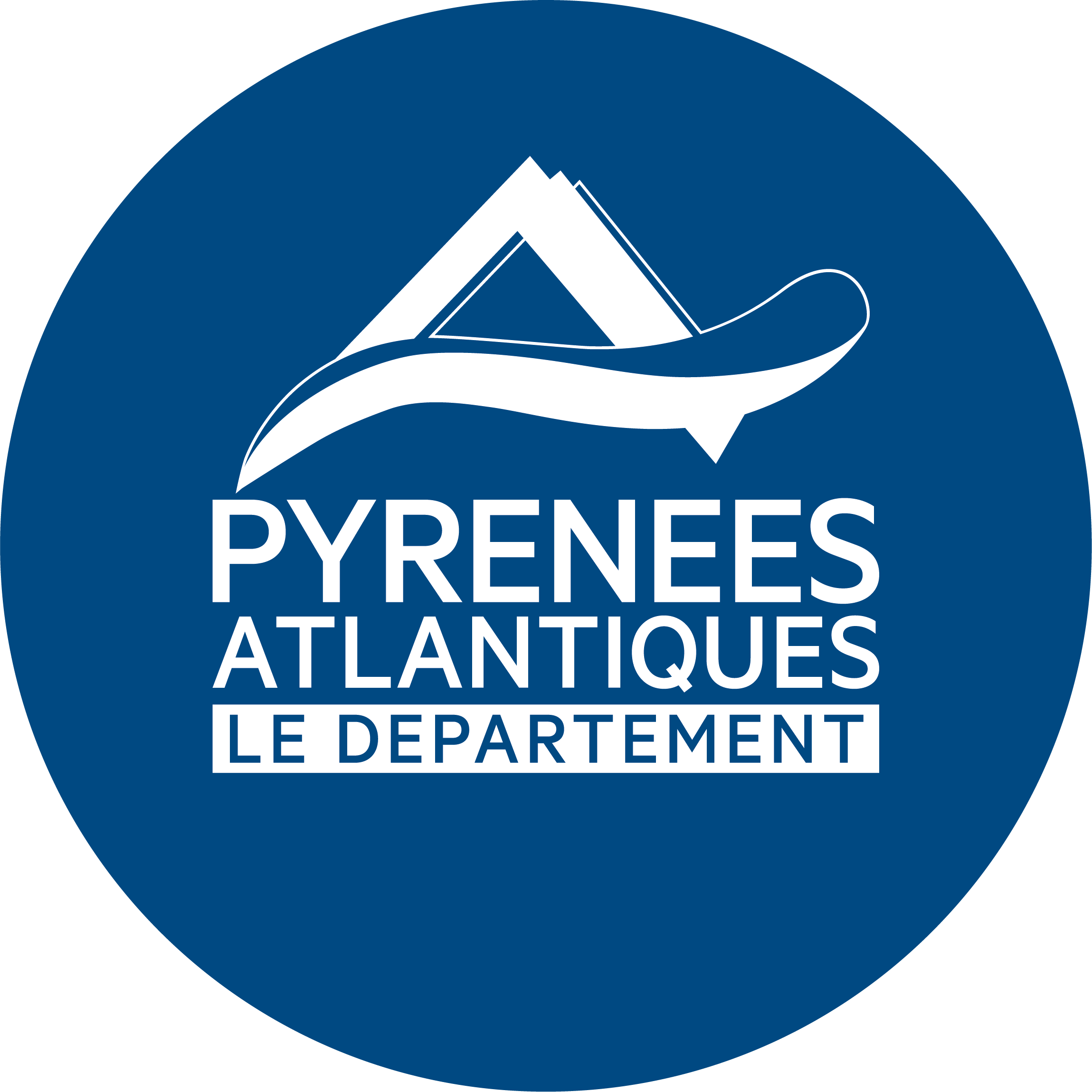 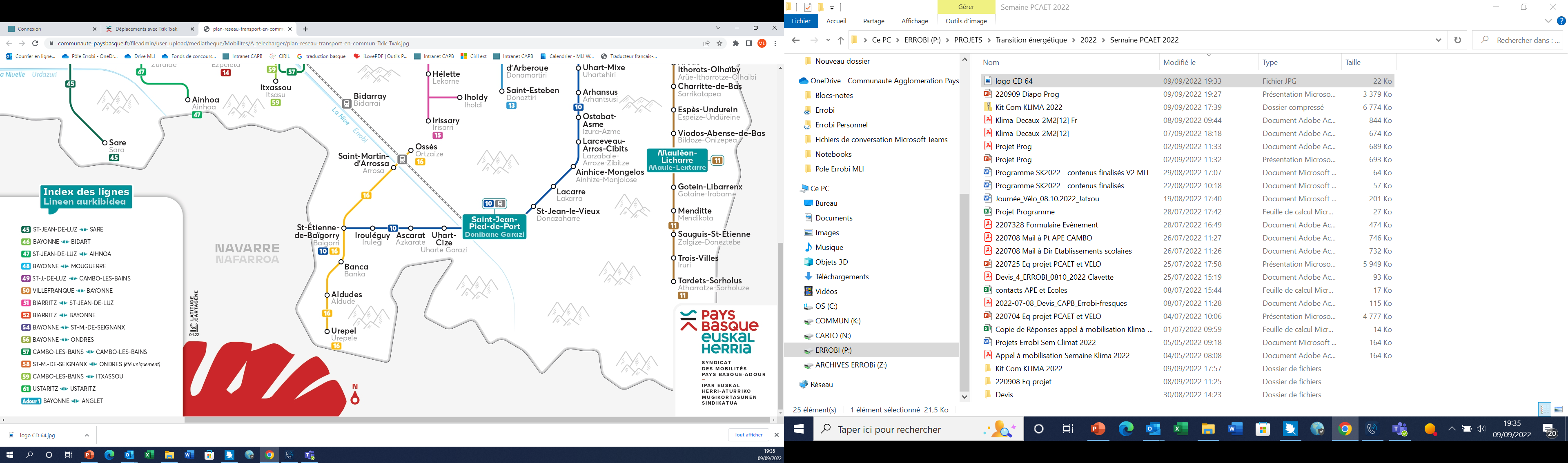 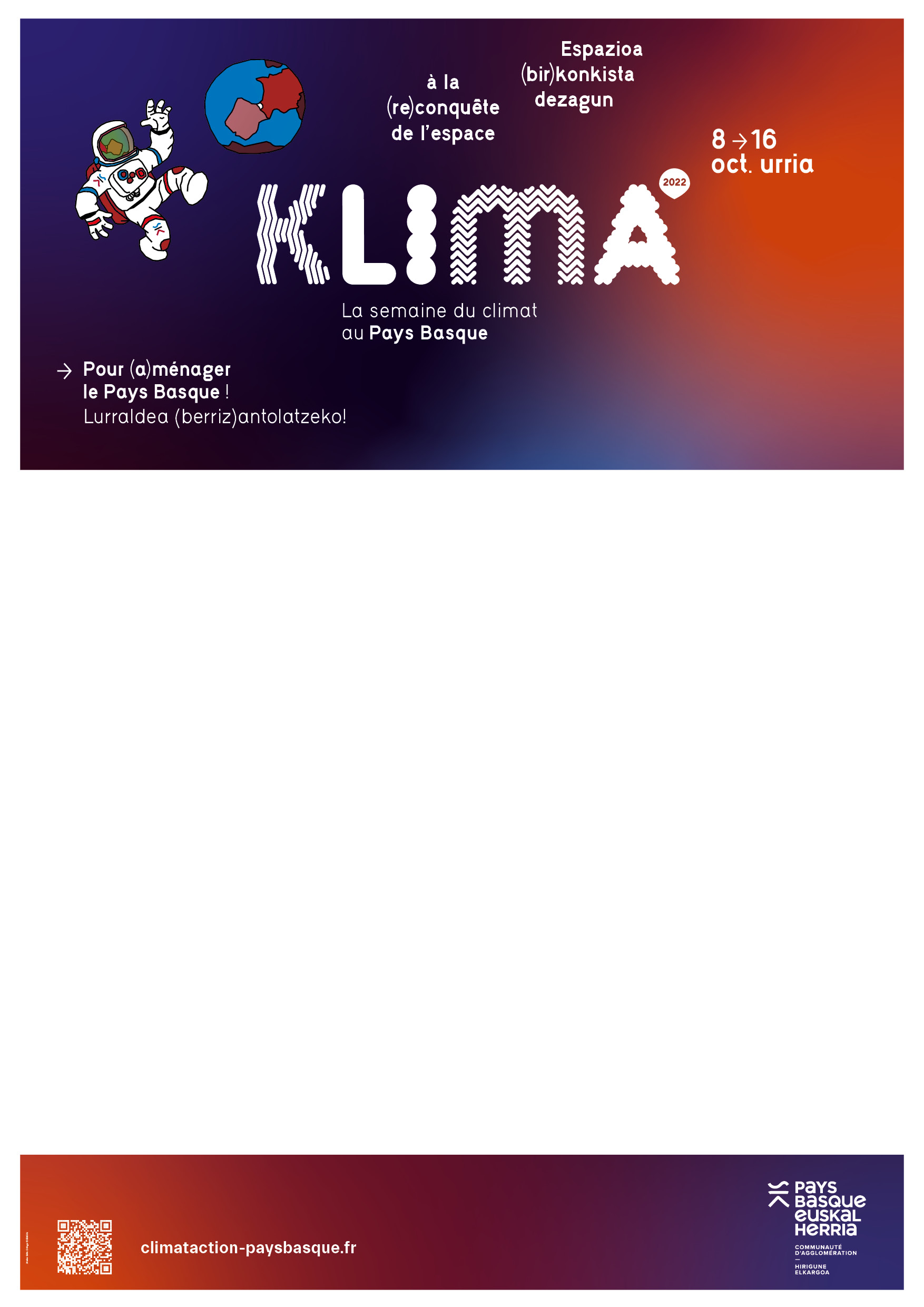 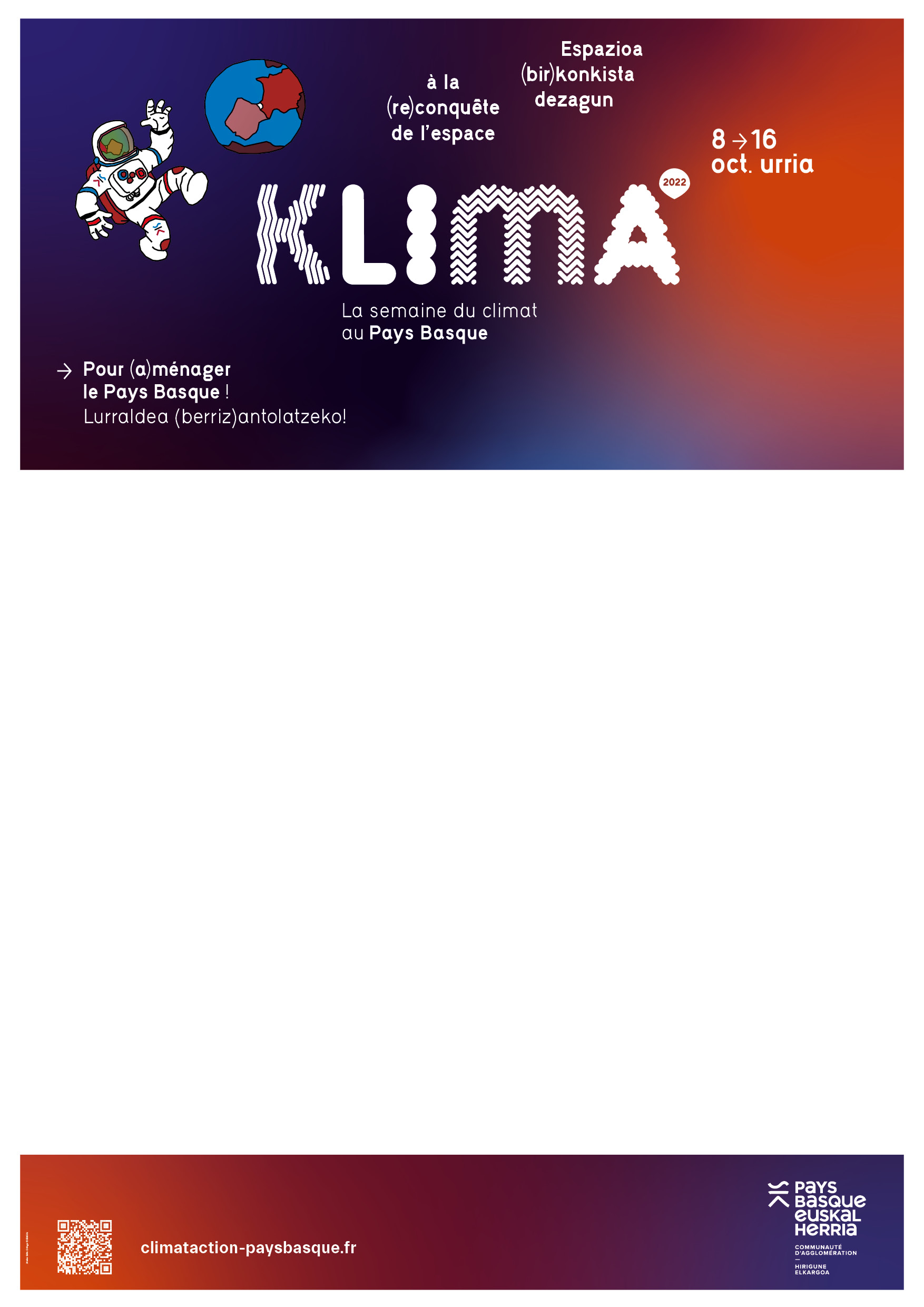 Concours PHOTO
Concours PHOTO
Date limite : 2 oct
Date limite : 2 oct
THÈME :   Hé toi, tu fais du vélo! 
Mets-toi en scène 
pour donner envie aux autres
avec une vision humoristique, esthétique ou originale

Photographes amateurs (1 photo par individu ou collective- max 15 pers.) Taille < à 10Mo
Lien pour envoi (avec Nom, prénom et tél. pour contact jury):
 contact.errobi@communaute-paysbasque.fr
THÈME :   Hé toi, tu fais du vélo! 
Mets-toi en scène 
pour donner envie aux autres
avec une vision humoristique, esthétique ou originale

Photographes amateurs (1 photo par individu ou collective- max 15 pers.) Taille < à 10Mo
Lien pour envoi (avec Nom, prénom et tél. pour contact jury):
 contact.errobi@communaute-paysbasque.fr
Remise des récompenses 
Sa. 8 oct. 15h30 à Cambo, Parc St joseph
Remise des récompenses 
Sa. 8 oct. 15h30 à Cambo, Parc St joseph
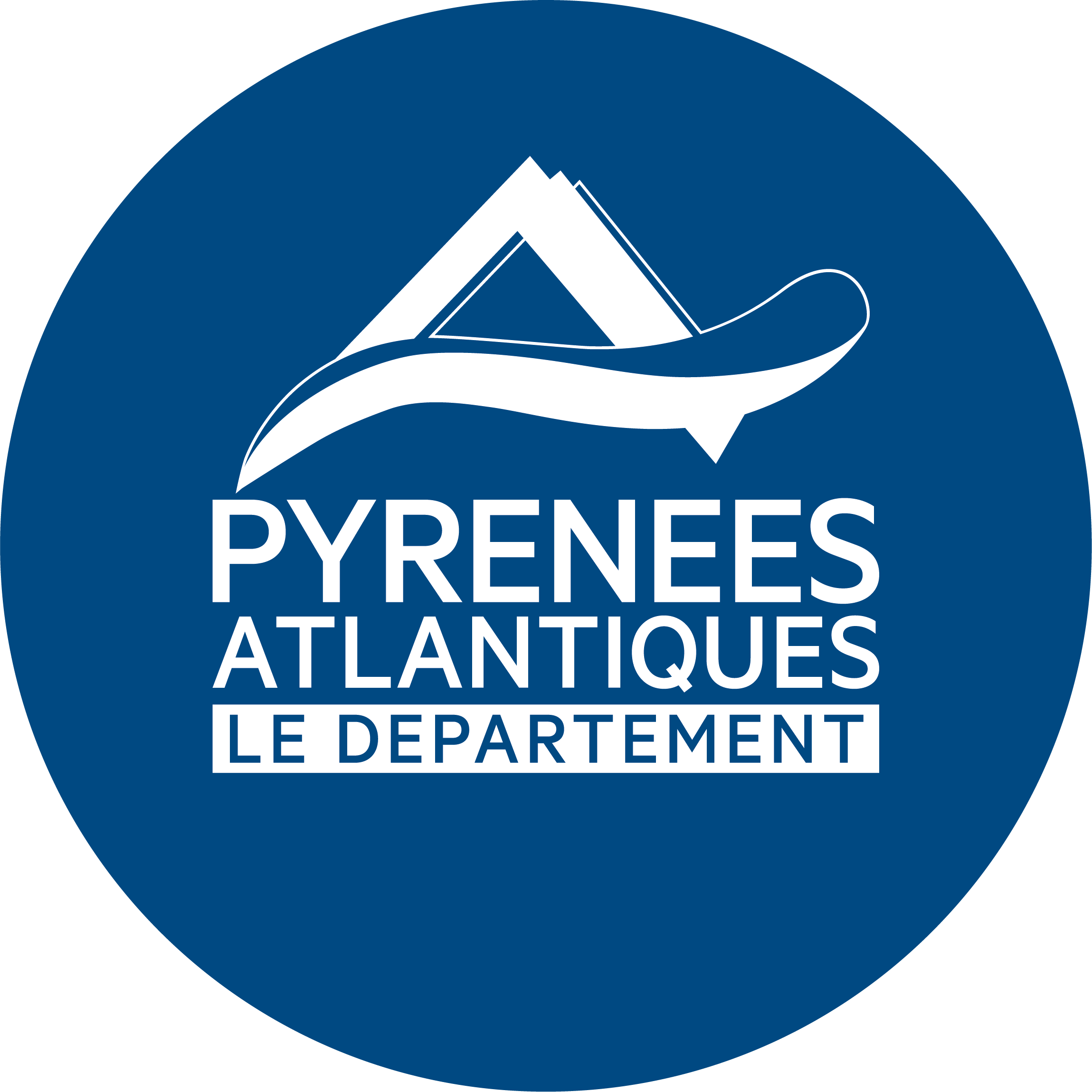 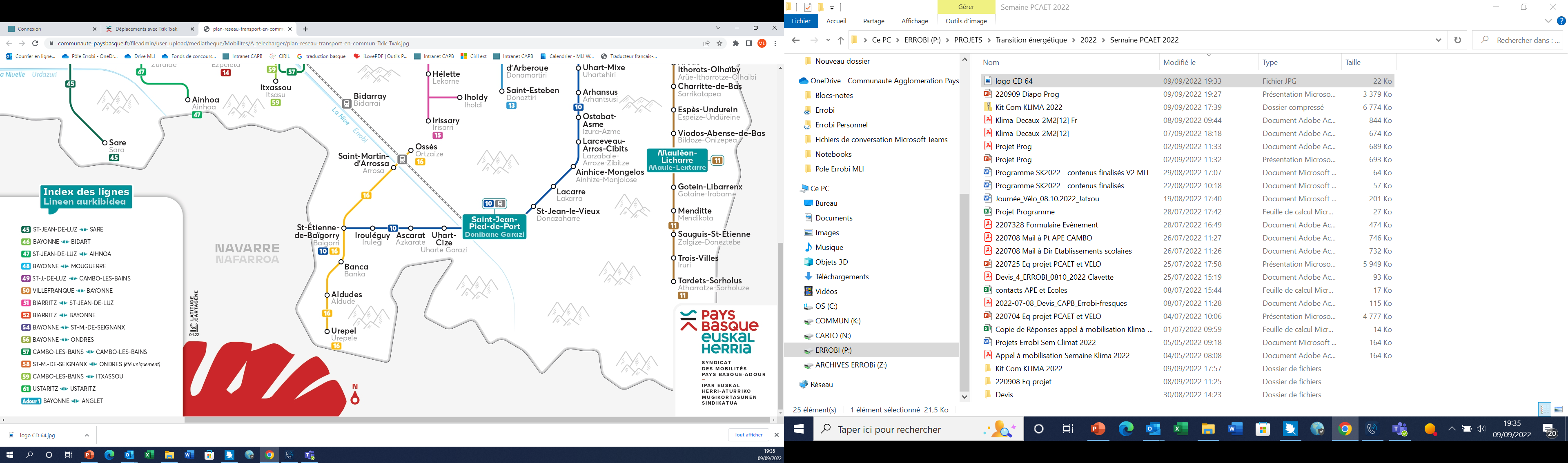 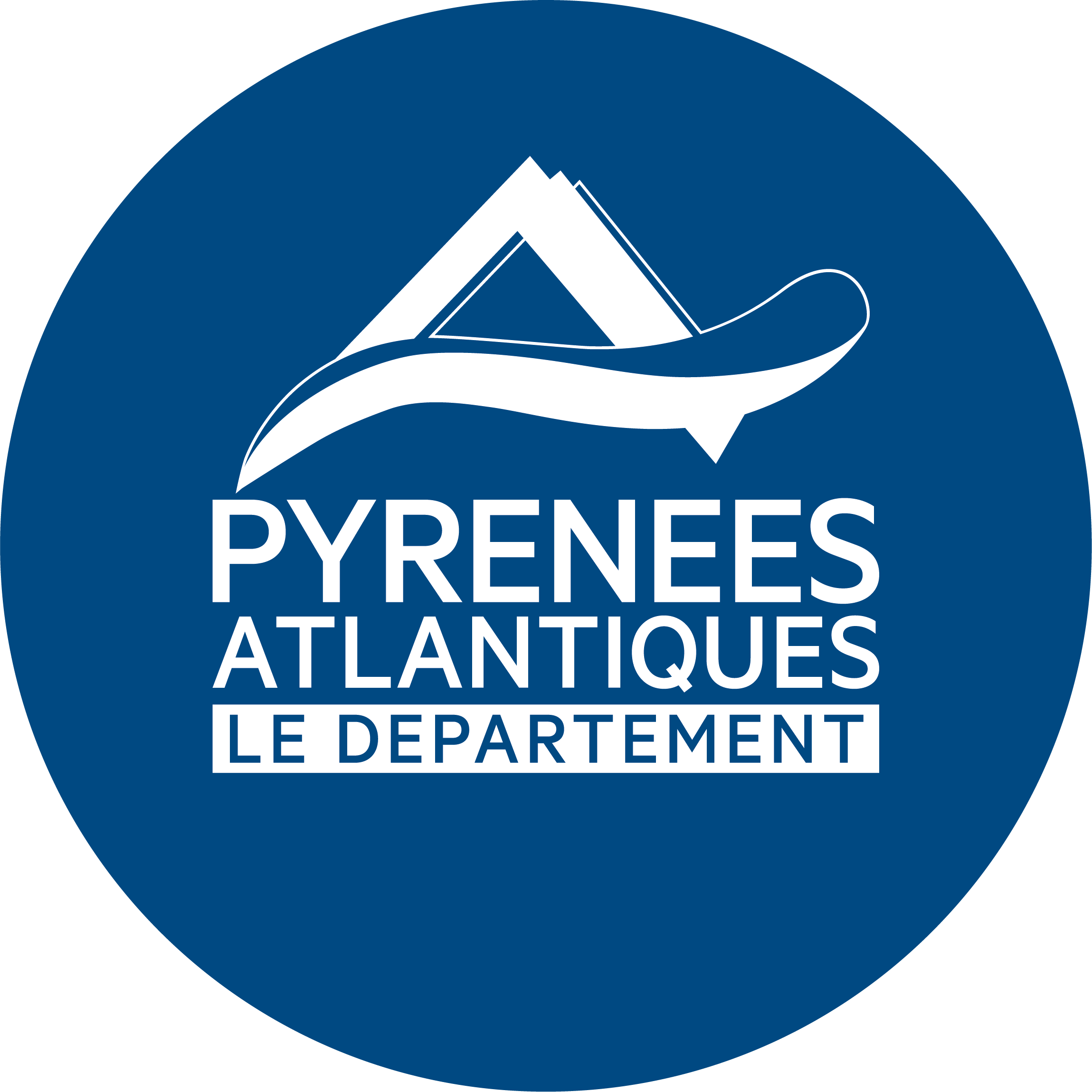 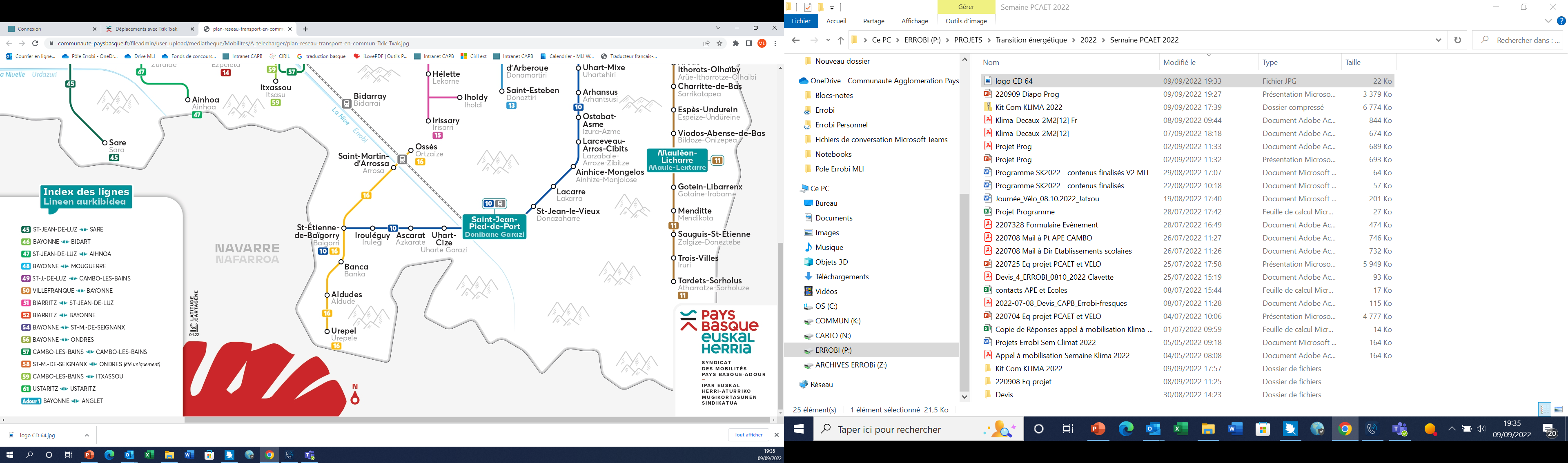 Informations Pôle Errobi :   contact.errobi@communaute-paysbasque.fr/ 05 59 93 50 77
Coorganisateurs : Département des Pyrénées-Atlantiques, Syndicat des Mobilités Pays Basque-Adour (SMPBA), 11 communes d'Errobi
Informations Pôle Errobi :   contact.errobi@communaute-paysbasque.fr/ 05 59 93 50 77
Coorganisateurs : Département des Pyrénées-Atlantiques, Syndicat des Mobilités Pays Basque-Adour (SMPBA), 11 communes d'Errobi
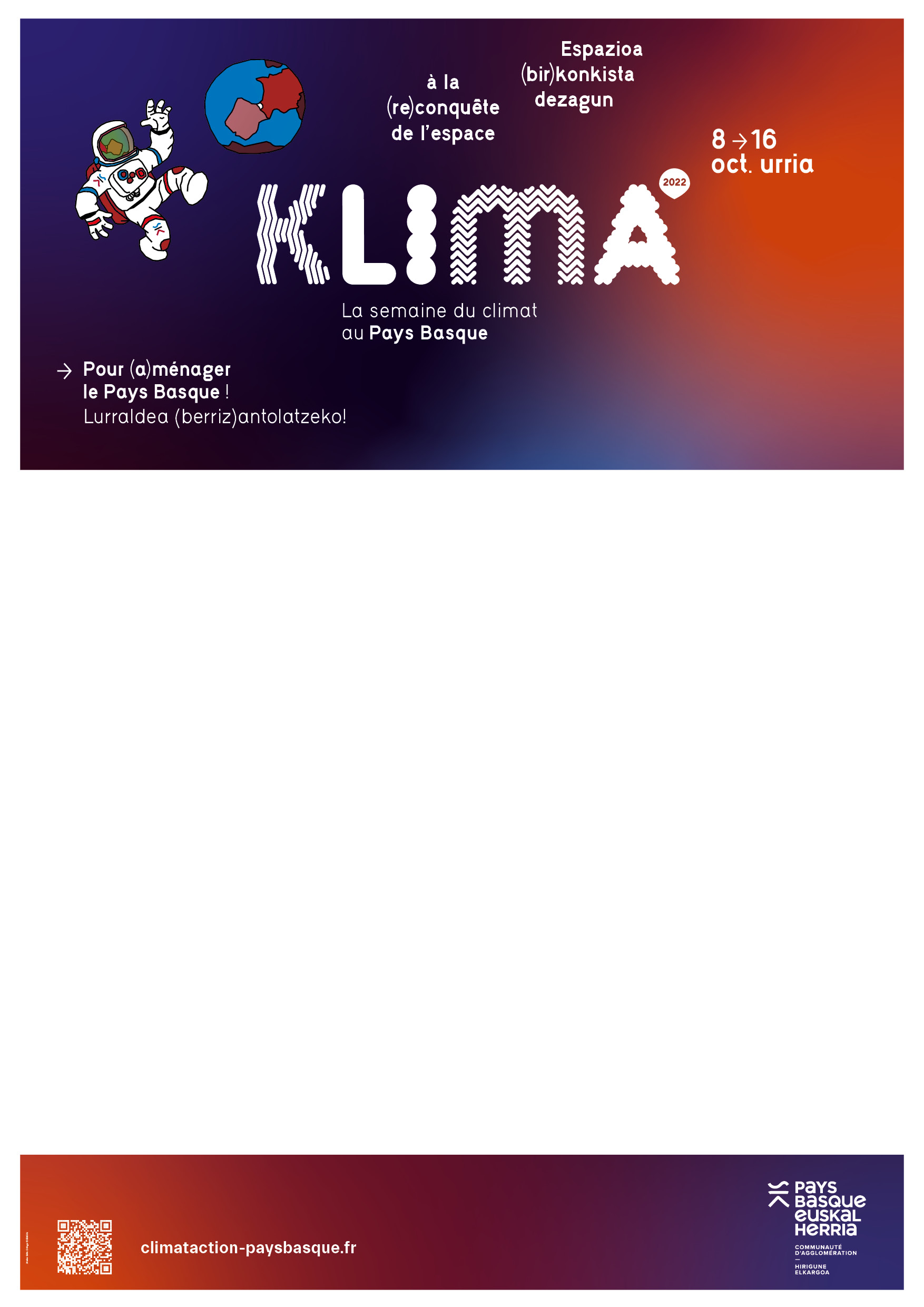 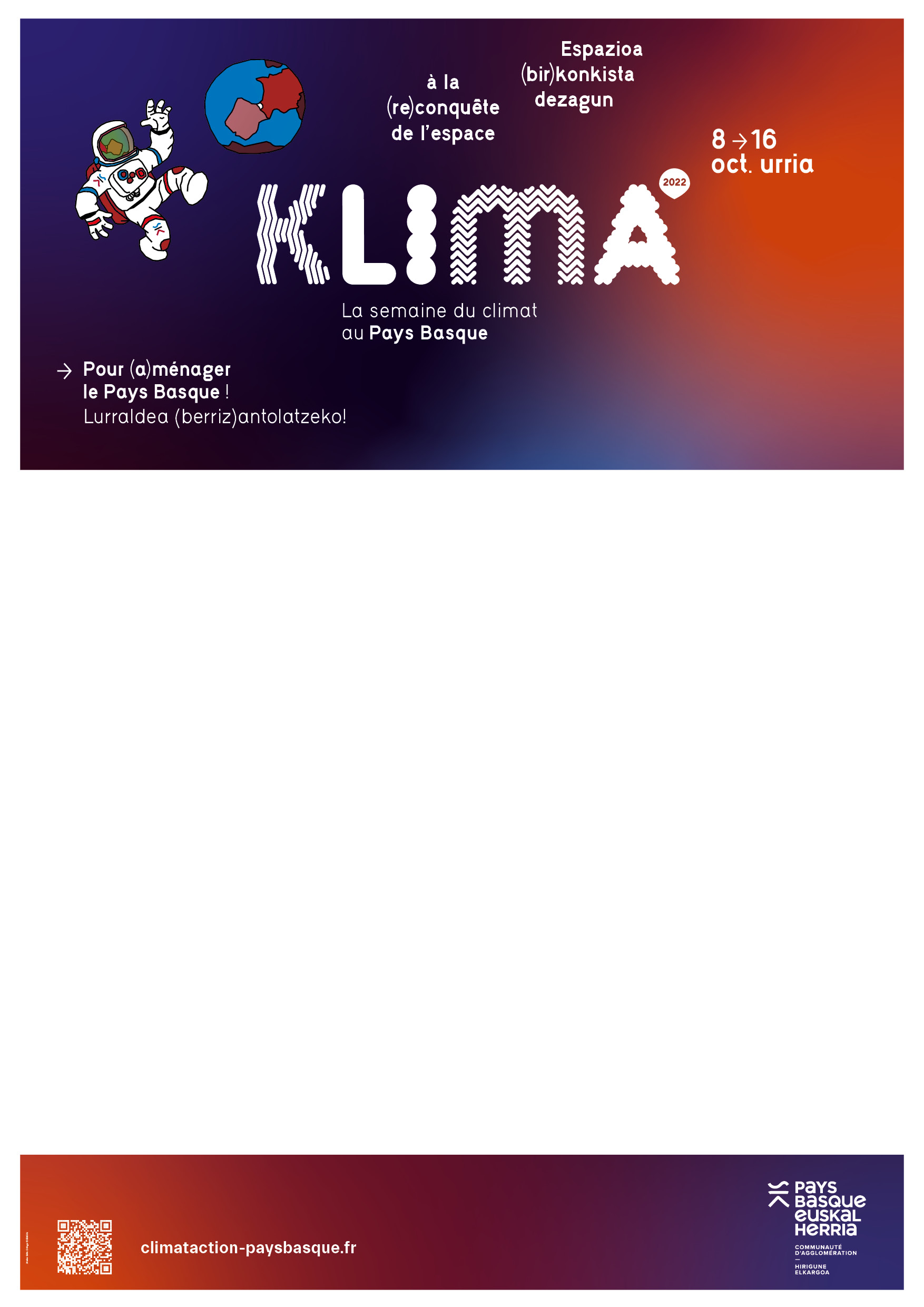 Argazki-lehiaketa
Argazki-lehiaketa
Azken eguna: 2 urria
Azken eguna: 2 urria
GAIA:       Hépa!bizikletaz zabiltza!
Besteei bizikletaz ibiltzeko gogoa emateko
argazki bat plazaratuikuspegi umoretsu, estetiko edo originalarekin

Argazkilari amaturrak (argazki indibidual1 bakarrik edo kolektiboa gehienez 15 pertsona) Tamaina < 10MoIgortzeko esteka (izen-deitura eta telefono zenbakiarekin, epaimahaiarekilako harremanetarako): contact.errobi@communaute-paysbasque.fr
GAIA:       Hépa!bizikletaz zabiltza!
Besteei bizikletaz ibiltzeko gogoa emateko
argazki bat plazaratuikuspegi umoretsu, estetiko edo originalarekin

Argazkilari amaturrak (argazki indibidual1 bakarrik edo kolektiboa gehienez 15 pertsona) Tamaina < 10MoIgortzeko esteka (izen-deitura eta telefono zenbakiarekin, epaimahaiarekilako harremanetarako): contact.errobi@communaute-paysbasque.fr
Sari banaketaUrriak 8 (larunbata) 15:30an 
Kanbon, San Josepe parkean
Sari banaketaUrriak 8 (larunbata) 15:30an 
Kanbon, San Josepe parkean
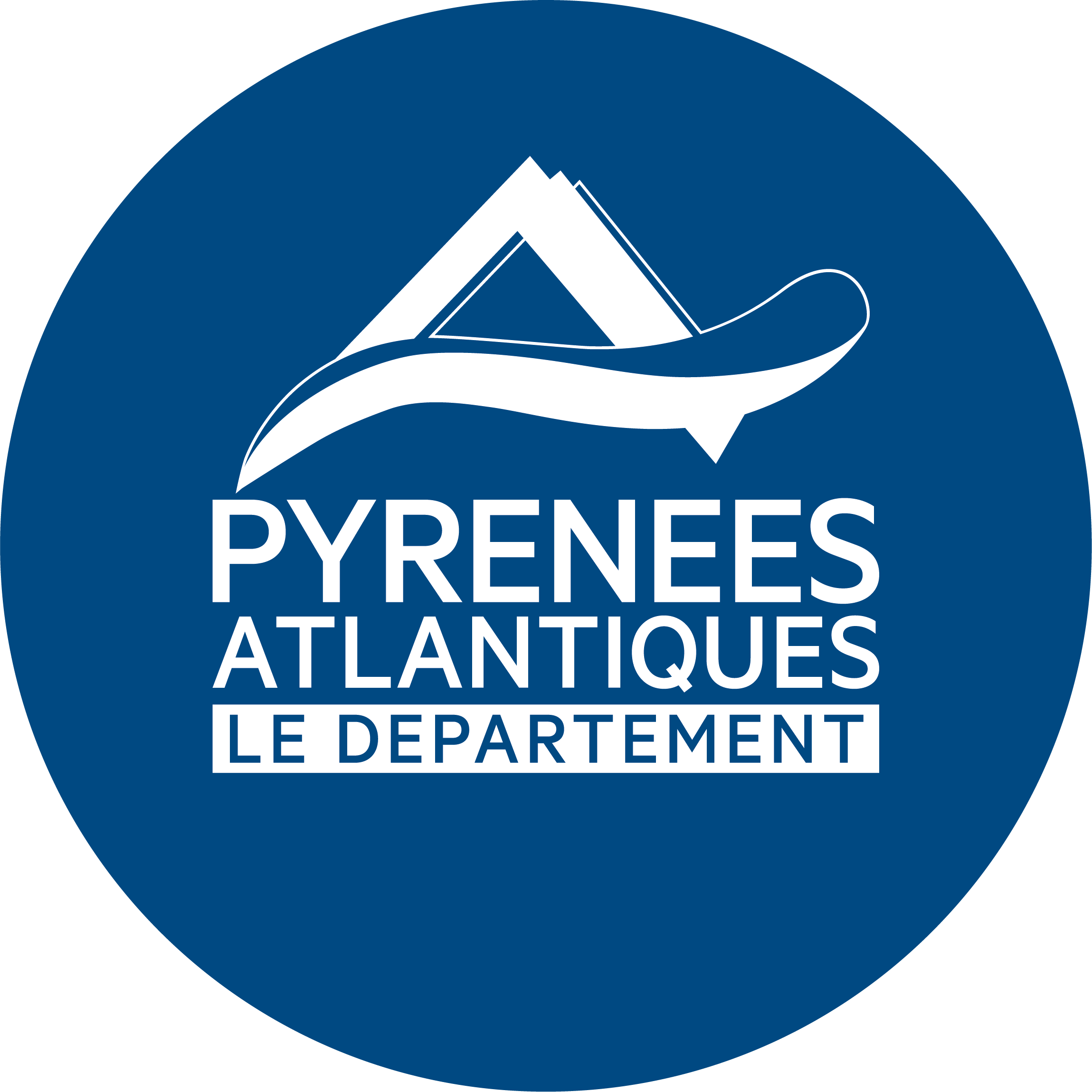 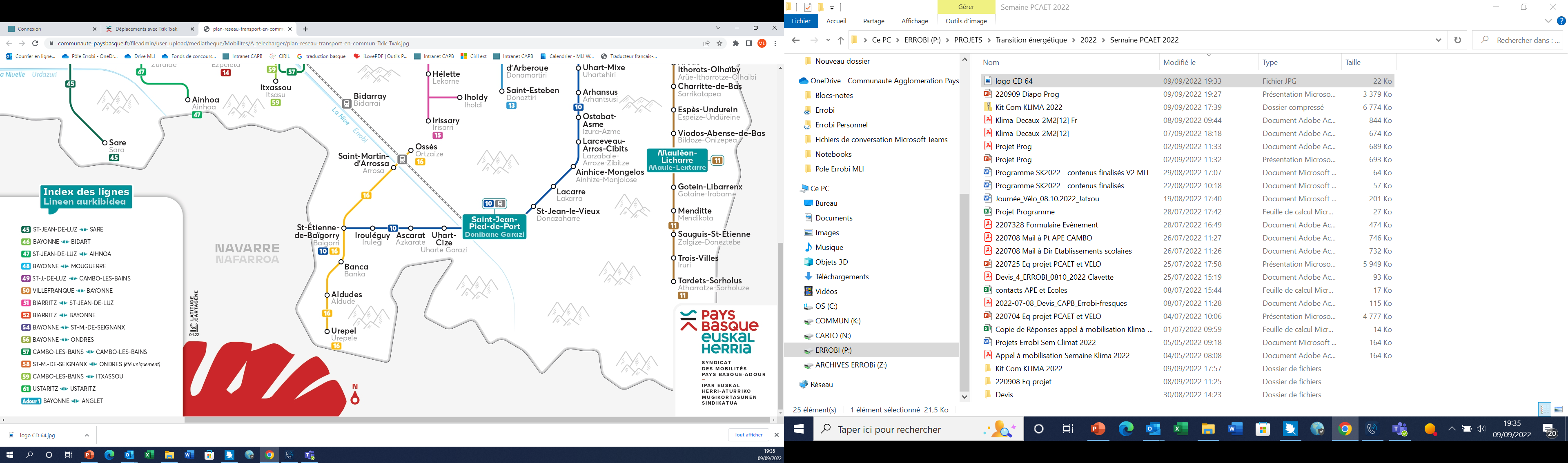 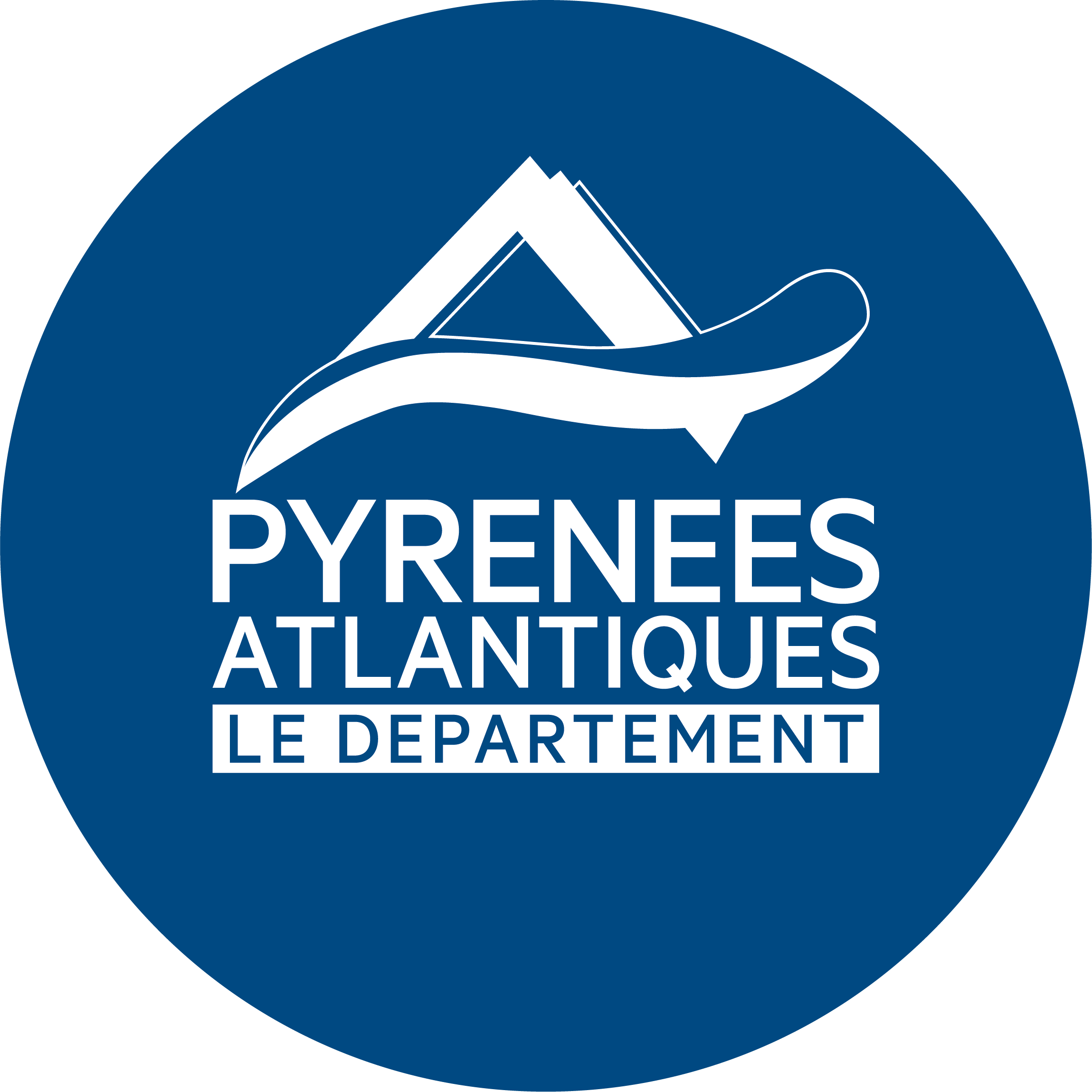 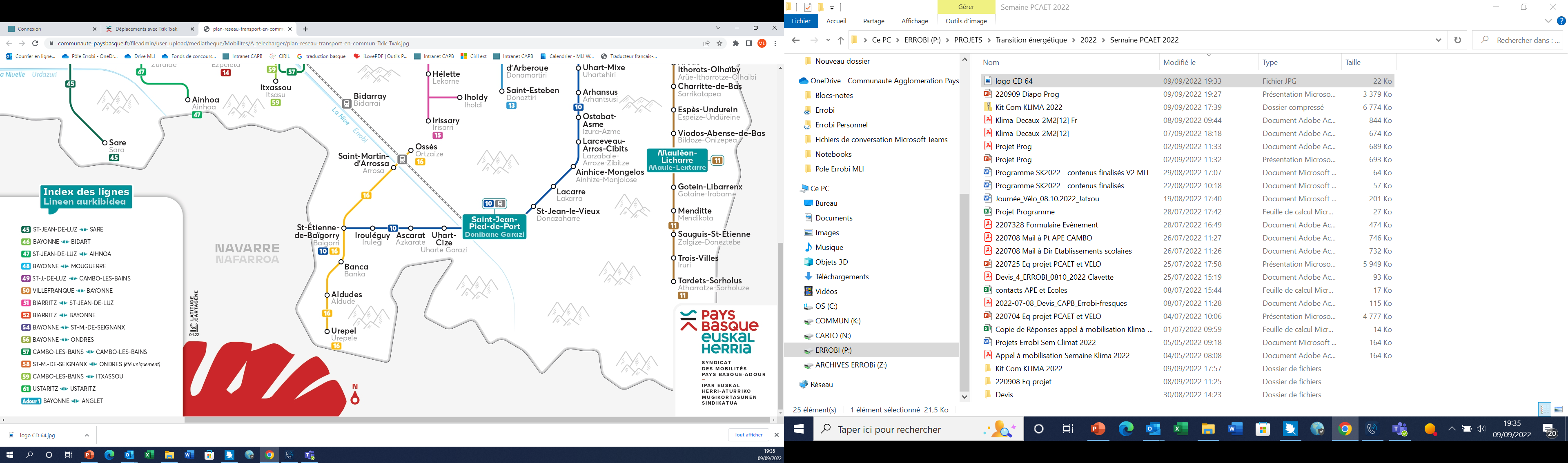 Xehetasunak : contact.errobi@communaute-paysbasque.fr/05 59 93 50 77
Antolatzaileak: Pirinio Atlantikoetako Departamendua, Ipar Euskal Herri-Aturriko Mugikortasunen sindikatua, Errobiko 11 herriak
Xehetasunak : contact.errobi@communaute-paysbasque.fr/05 59 93 50 77
Antolatzaileak: Pirinio Atlantikoetako Departamendua, Ipar Euskal Herri-Aturriko Mugikortasunen sindikatua, Errobiko 11 herriak
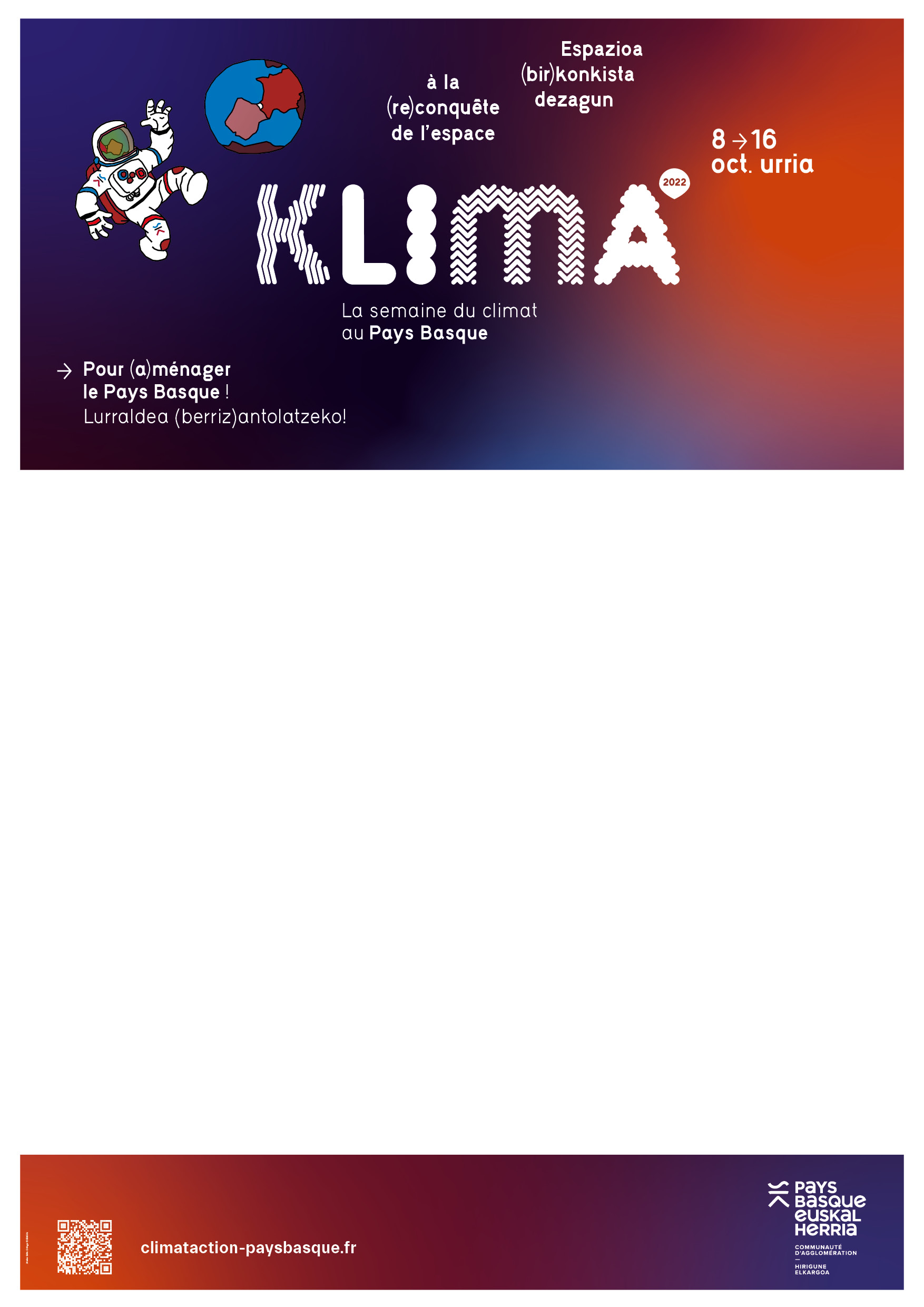 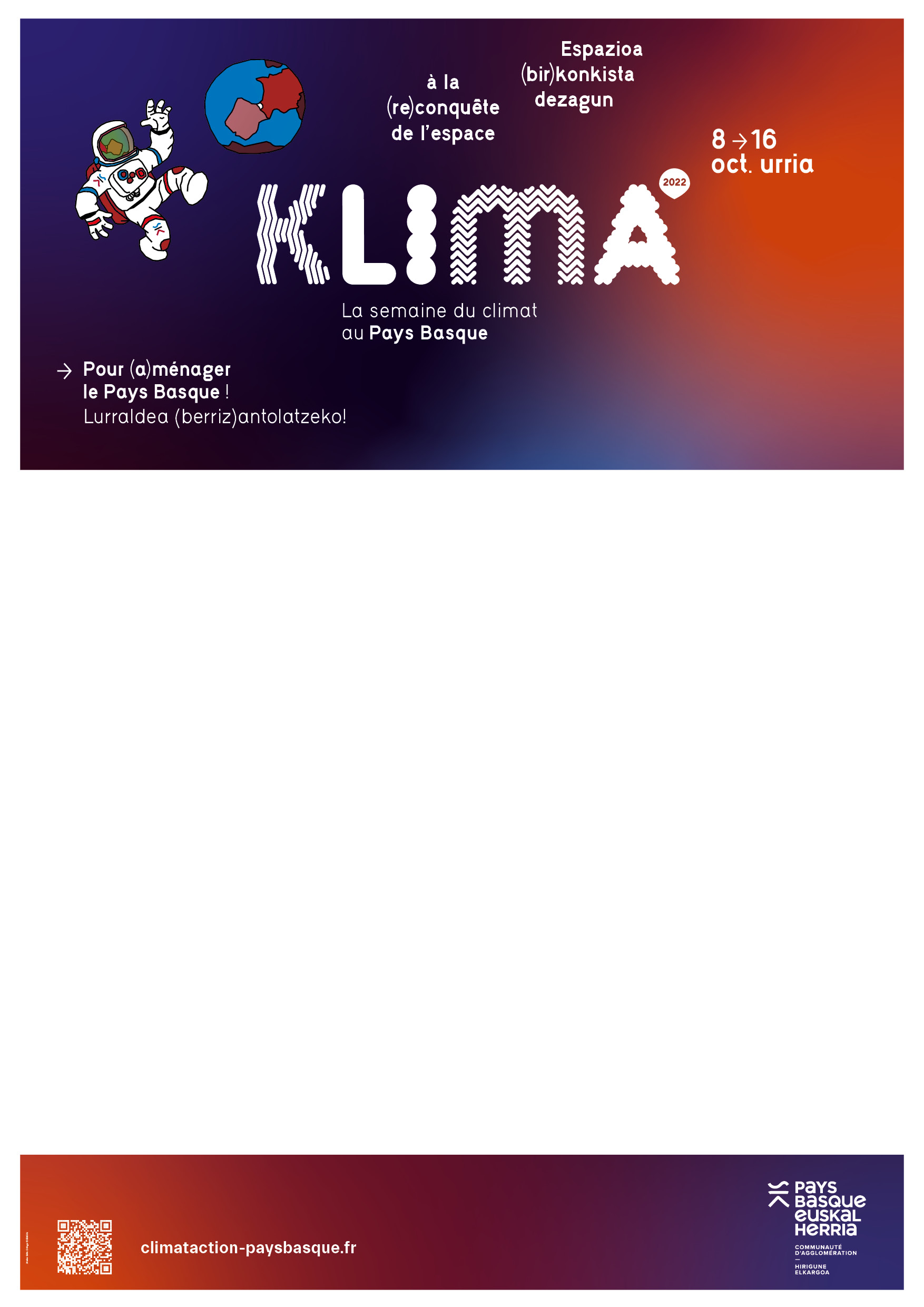 Vélorution matinale
Vélorution matinale
Samedi  8 octobre
xx h xx
Samedi  8 octobre
10 h 30
Rendez-vous à la Mairie d’Itxassou pour une balade, ensemble, avec chacun 
son vélo, jusqu’à Cambo, Parc St joseph
Un petit-déjeuner est offert, à partir de 10 heures  à la mairie.
Rendez-vous à la Mairie d’Itxassou pour une balade, ensemble, avec chacun 
son vélo, jusqu’à Cambo, Parc St joseph
Un petit-déjeuner est offert, à partir de 10 heures  à la mairie.
Des équipes vélo partiront de chacune des mairies des 11 communes* d’Errobi, et se rejoindront à Cambo, Parc St Joseph, pour participer, ensemble, à la Journée Vélo.

* ARCANGUES, BASSUSSARRY, CAMBO-LES-BAINS, ESPELETTE, HALSOU, ITXASSOU, JATXOU, LARRESSORE, LOUHOSSOA, SOURAÏDE, USTARITZ
Des équipes vélo partiront de chacune des mairies des 11 communes* d’Errobi, et se rejoindront à Cambo, Parc St Joseph, pour participer, ensemble, à la Journée Vélo.

* ARCANGUES, BASSUSSARRY, CAMBO-LES-BAINS, ESPELETTE, HALSOU, ITXASSOU, JATXOU, LARRESSORE, LOUHOSSOA, SOURAÏDE, USTARITZ
Informations : sites Web des communes d’Errobi ou contact.errobi@communaute-paysbasque.fr/ 05 59 93 50 77
Coorganisateurs : Département des Pyrénées-Atlantiques, Syndicat des Mobilités Pays Basque-Adour (SMPBA), 11 communes d'Errobi
Informations : sites Web des communes d’Errobi ou contact.errobi@communaute-paysbasque.fr/ 05 59 93 50 77
Coorganisateurs : Département des Pyrénées-Atlantiques, Syndicat des Mobilités Pays Basque-Adour (SMPBA), 11 communes d'Errobi
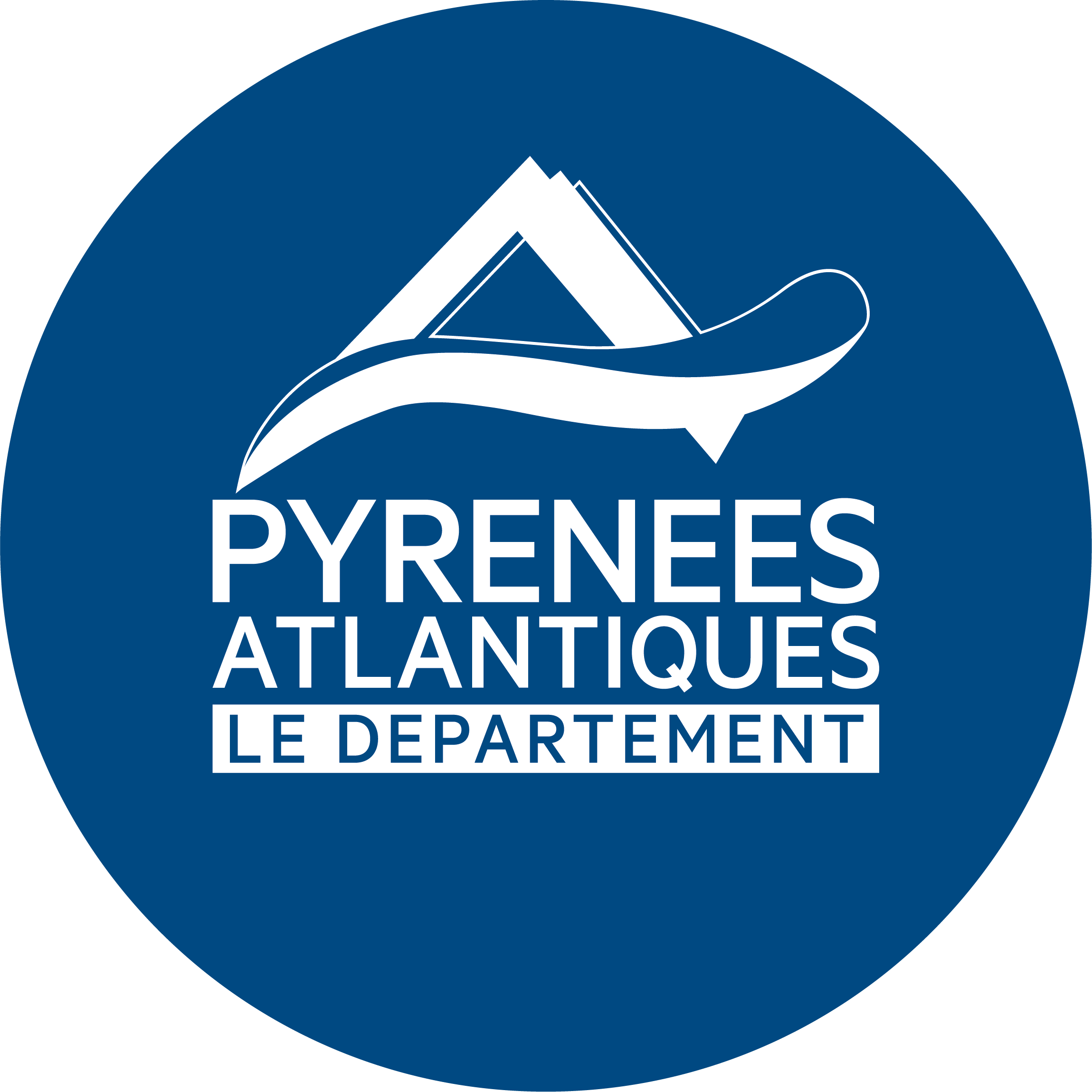 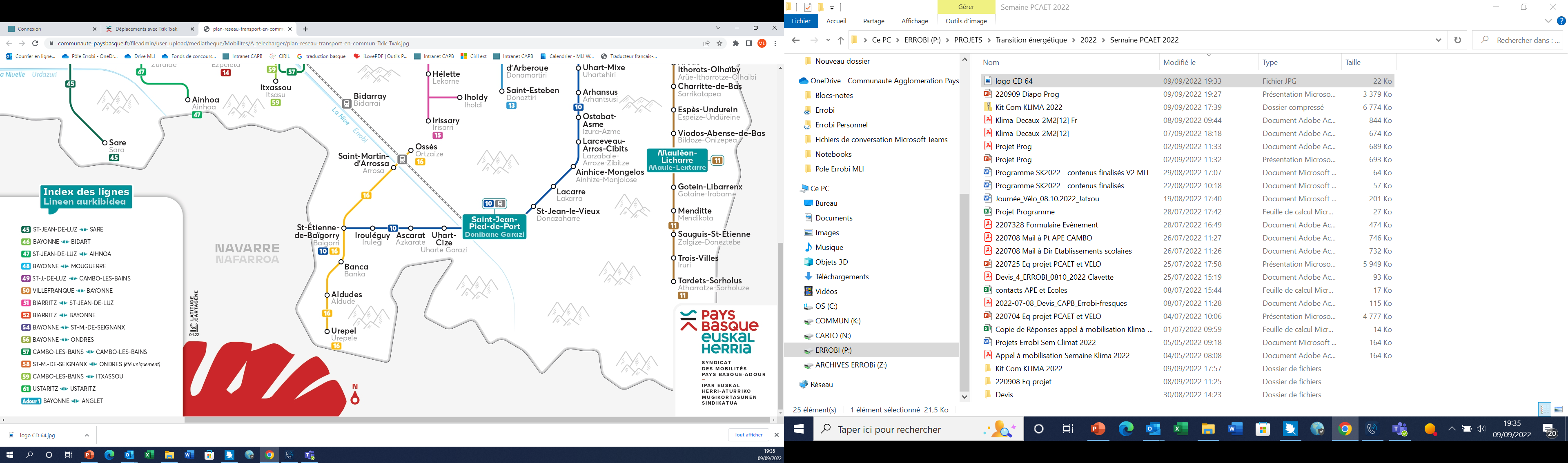 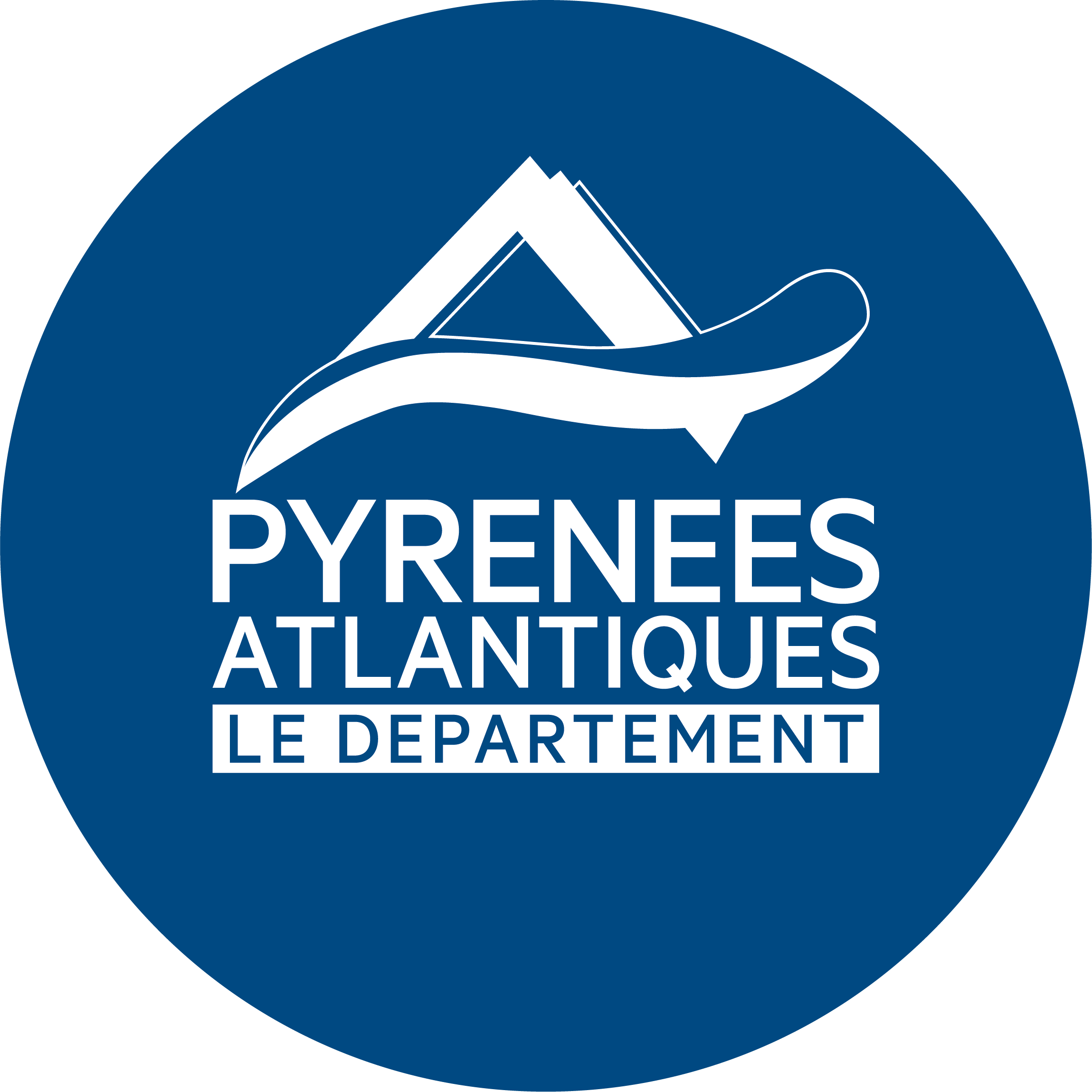 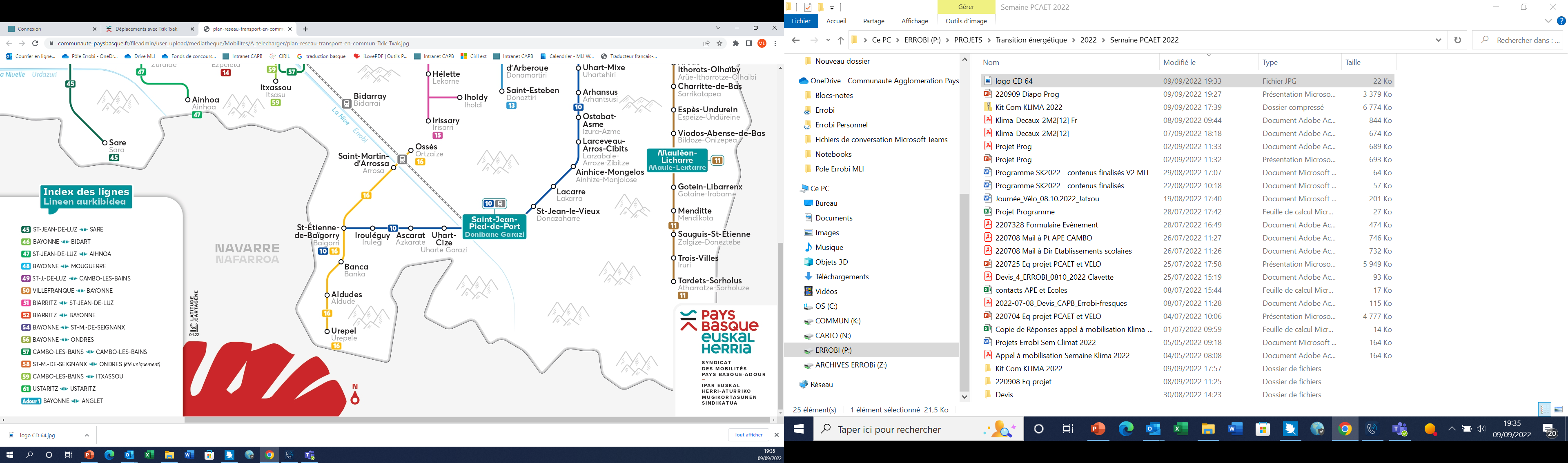 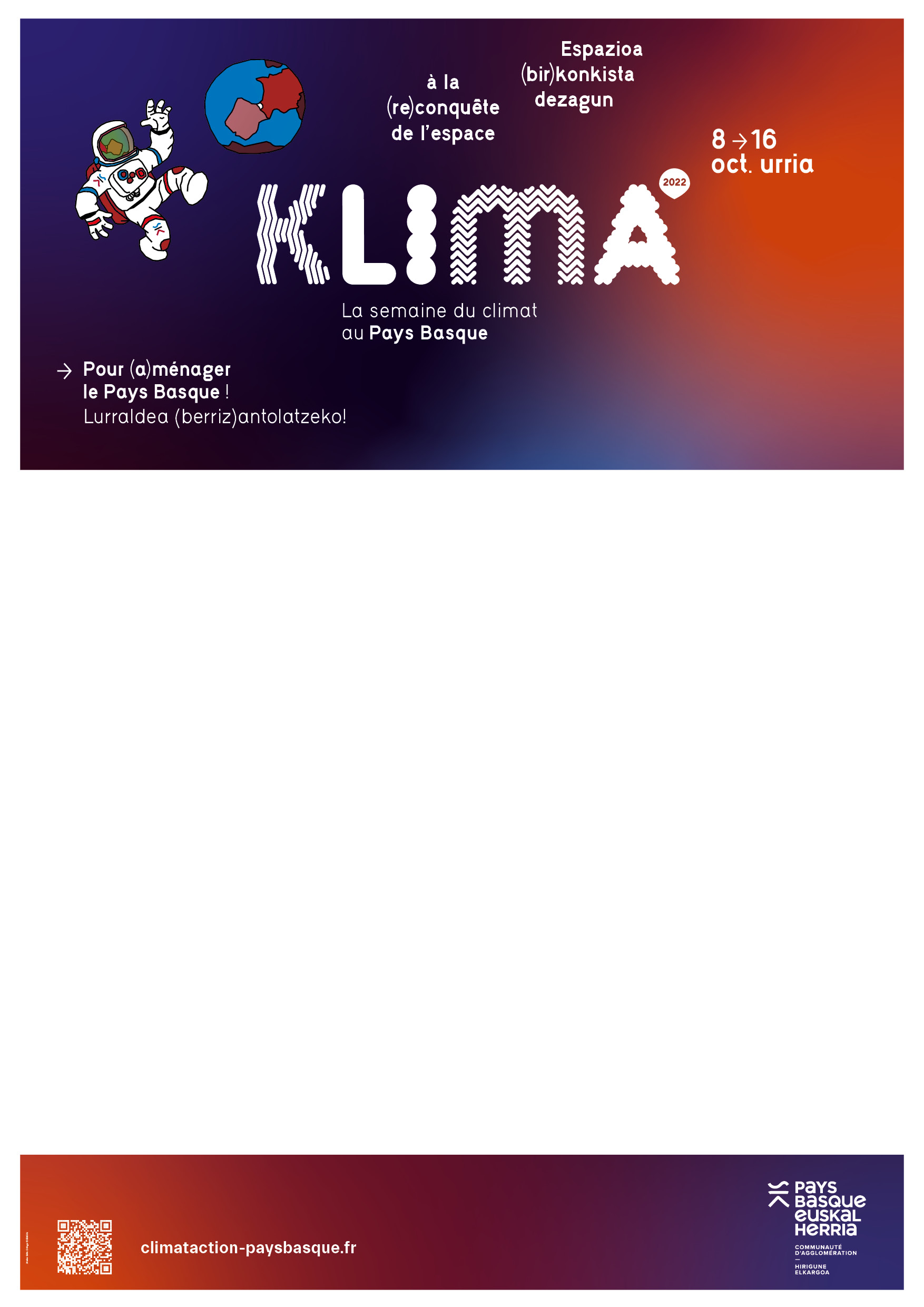 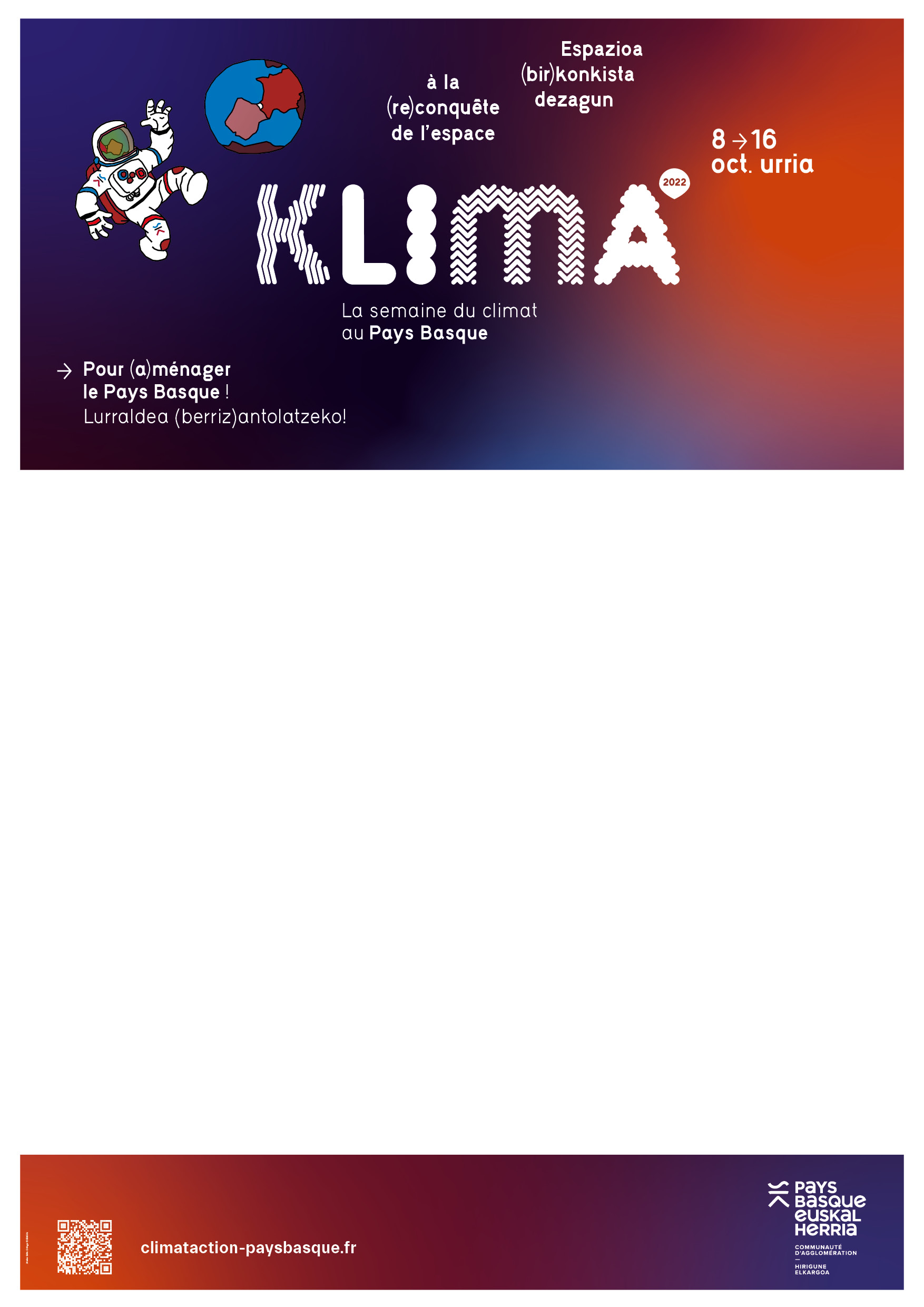 Goizeko-Txirrindiraultza
Goizeko-Txirrindiraultza
Urriaren 8a, larunbata 10 : 30
Urriaren 8a, larunbata 10 : 30
Hitzordua Itsasuko Herriko etxean
Ibilaldi baterako, elkarrekin, bakoitza bere bizikletarekin, Kanboko, San Josepe parkeraino.
Gosaria eskainiko da, 10 etatik goiti herriko etxean
Hitzordua xxxko Herriko etxean
Ibilaldi baterako, elkarrekin, bakoitza bere bizikletarekin, Kanboko, San Josepe parkeraino.
Gosaria eskainiko da, 10etatik goiti herriko etxean
Bizikleta taldeak abiatuko dira Errobiko 11 herrietako Herriko Etxe bakoitzetik, eta Kanboko, San Josepe parkean, elkartuko dira, denek elkarrekin, Bizikletaren Egunean parte hartzeko

* ARRANGOITZE, BASUSARRI, KANBO, EZPELETA, HALTSU, ITSASU, JATSU, LARRESORO, LUHUSO, ZURAIDE, USTARITZE
Bizikleta taldeak abiatuko dira Errobiko 11 herrietako Herriko Etxe bakoitzetik, eta Kanboko, San Josepe parkean, elkartuko dira, denek elkarrekin, Bizikletaren Egunean parte hartzeko

* ARRANGOITZE, BASUSARRI, KANBO, EZPELETA, HALTSU, ITSASU, JATSU, LARRESORO, LUHUSO, ZURAIDE, USTARITZE
Xehetasunak : Errobiko herrietako webguneak  edo contact.errobi@communaute-paysbasque.fr/05 59 93 50 77
Antolatzaileak: Pirinio Atlantikoetako Departamendua, Ipar Euskal Herri-Aturriko Mugikortasunen sindikatua, Errobiko 11 Herriak
Xehetasunak : Errobiko herrietako webguneak  edo contact.errobi@communaute-paysbasque.fr/05 59 93 50 77
Antolatzaileak: Pirinio Atlantikoetako Departamendua, Ipar Euskal Herri-Aturriko Mugikortasunen sindikatua, Errobiko 11 Herriak
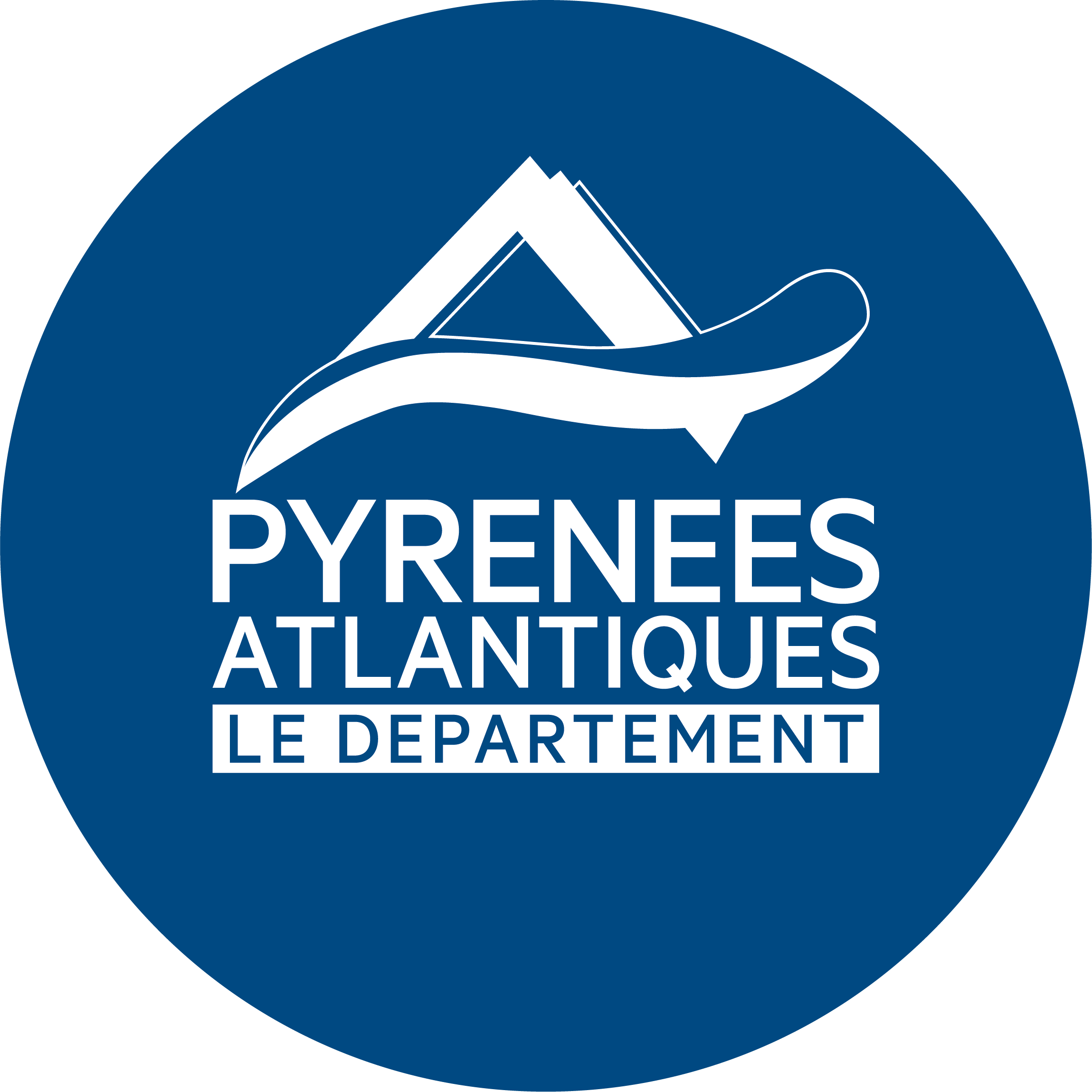 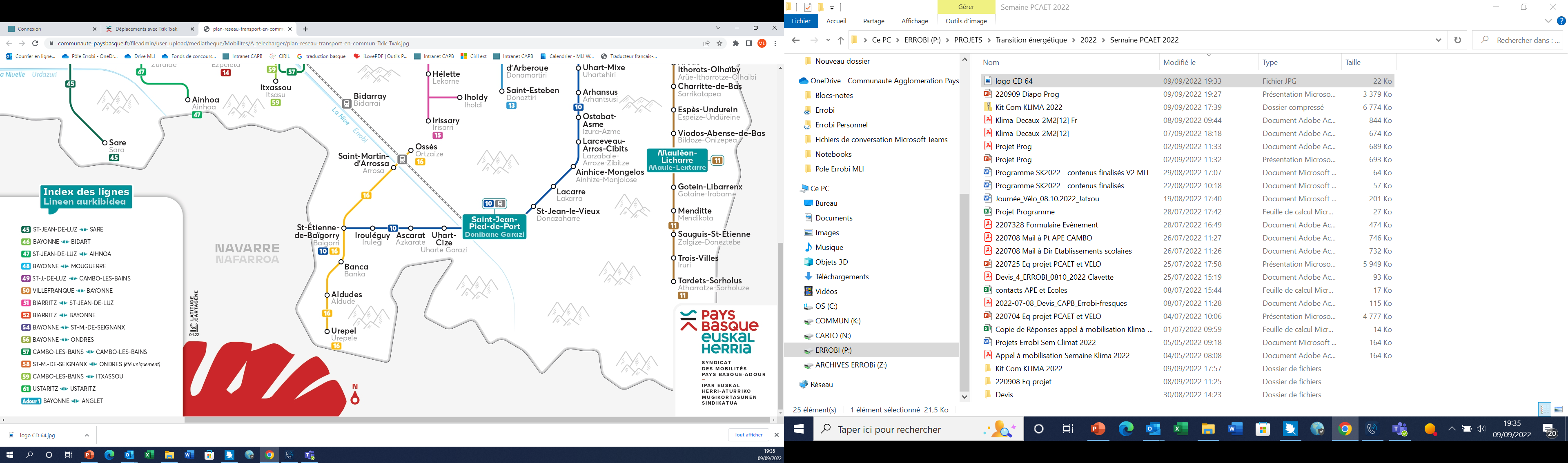 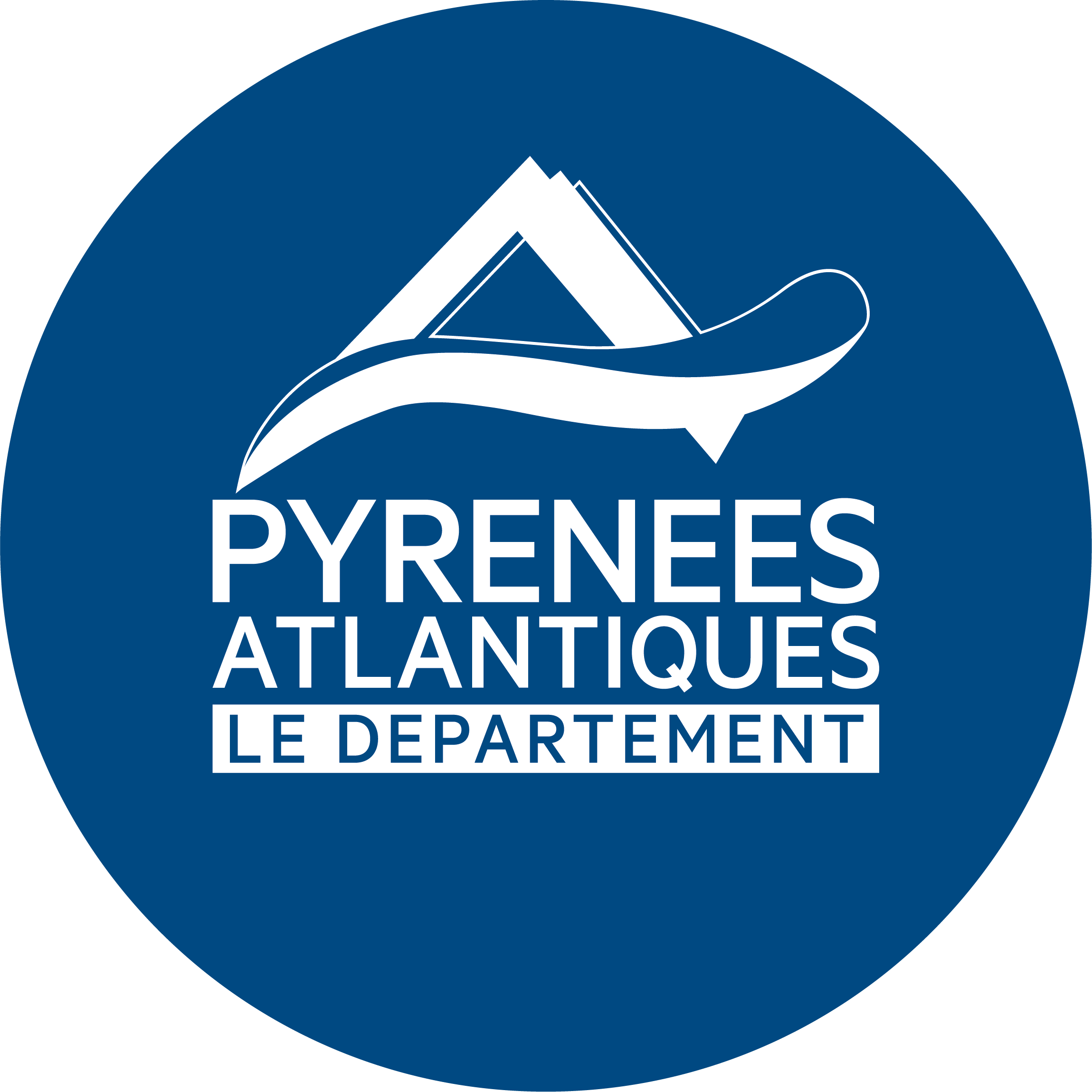 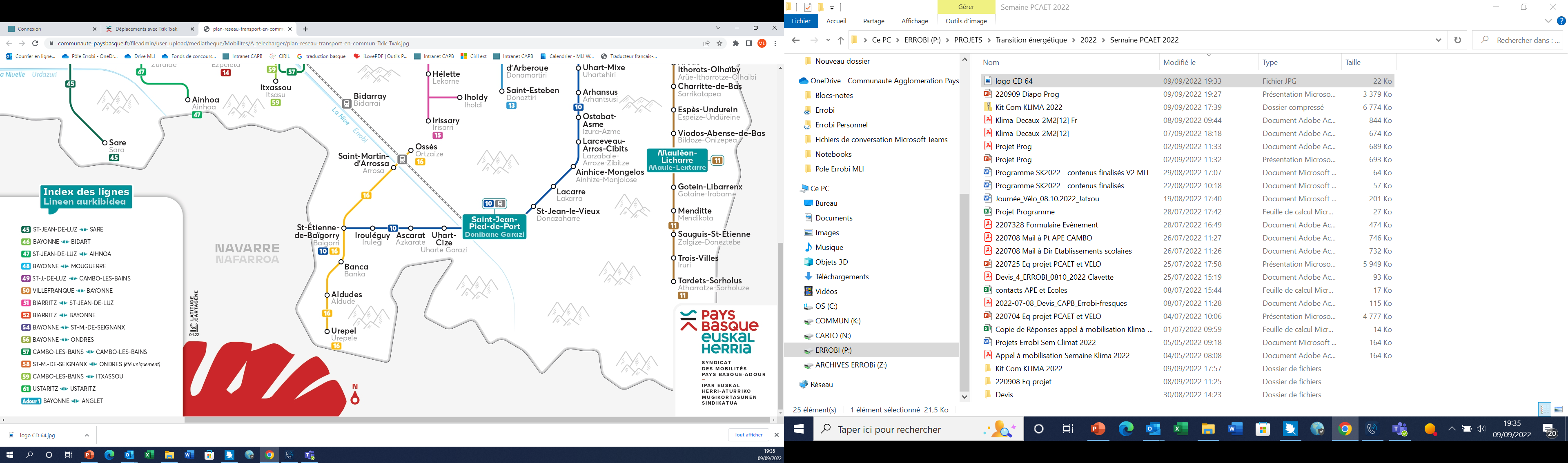